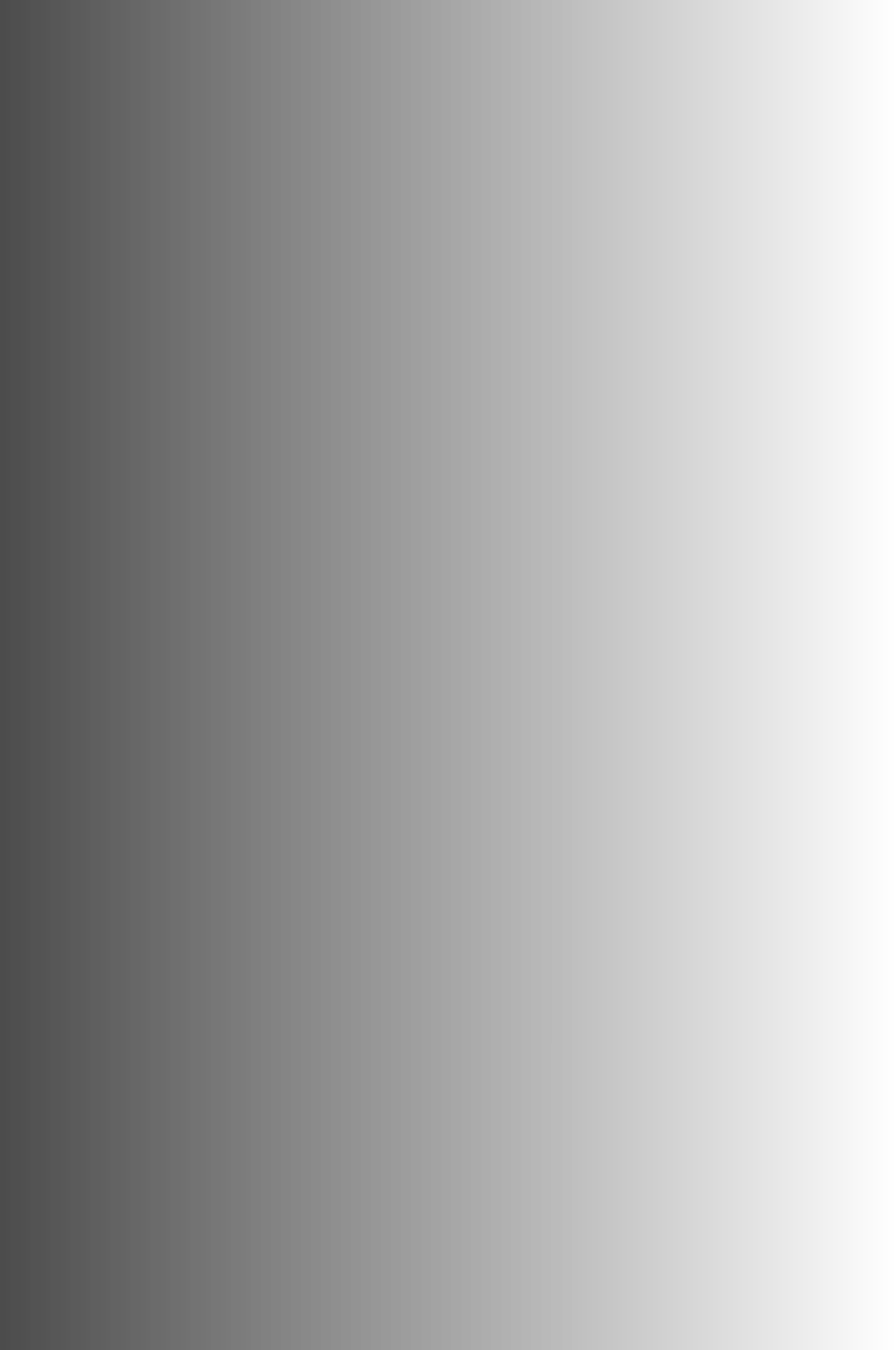 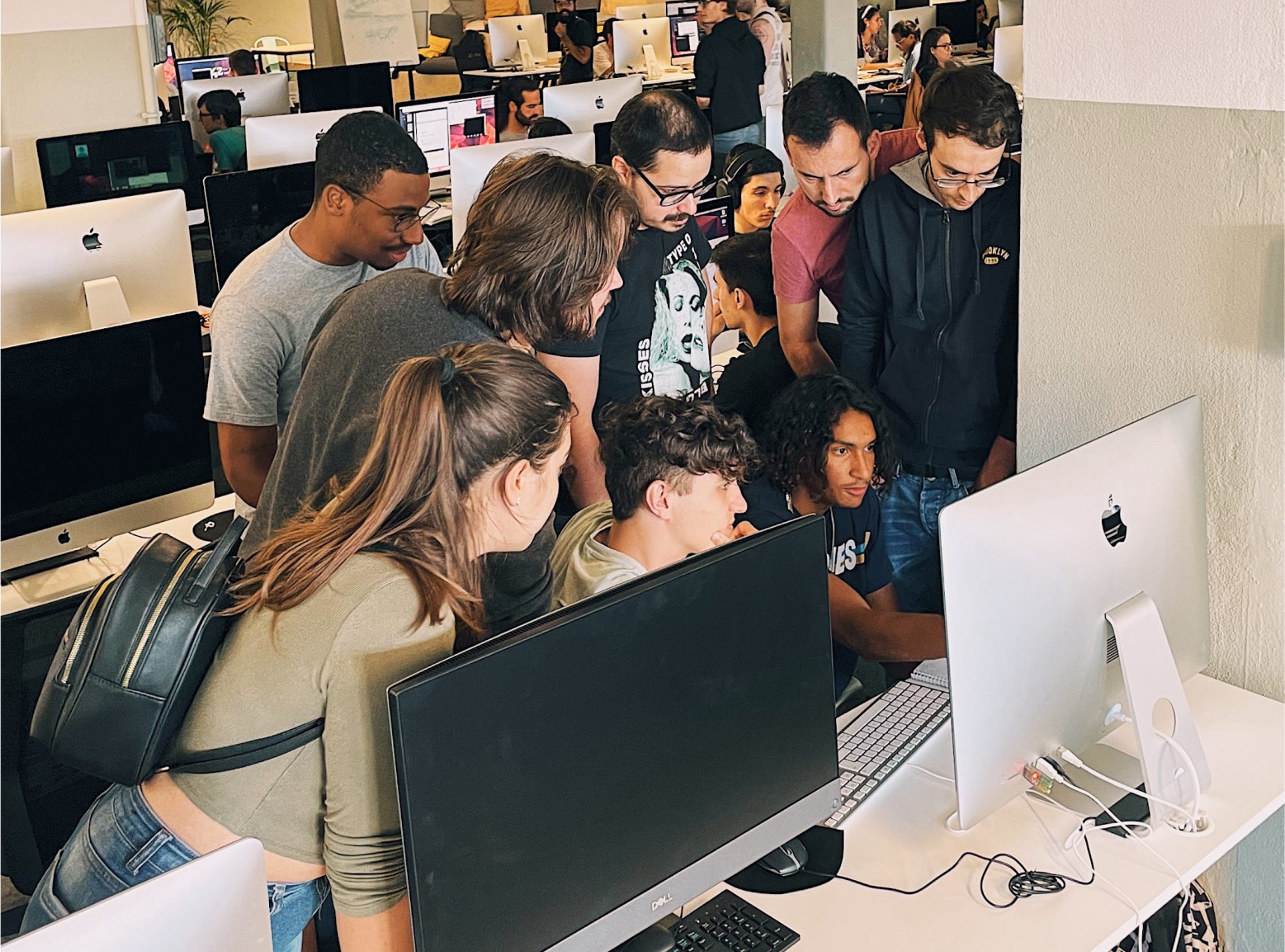 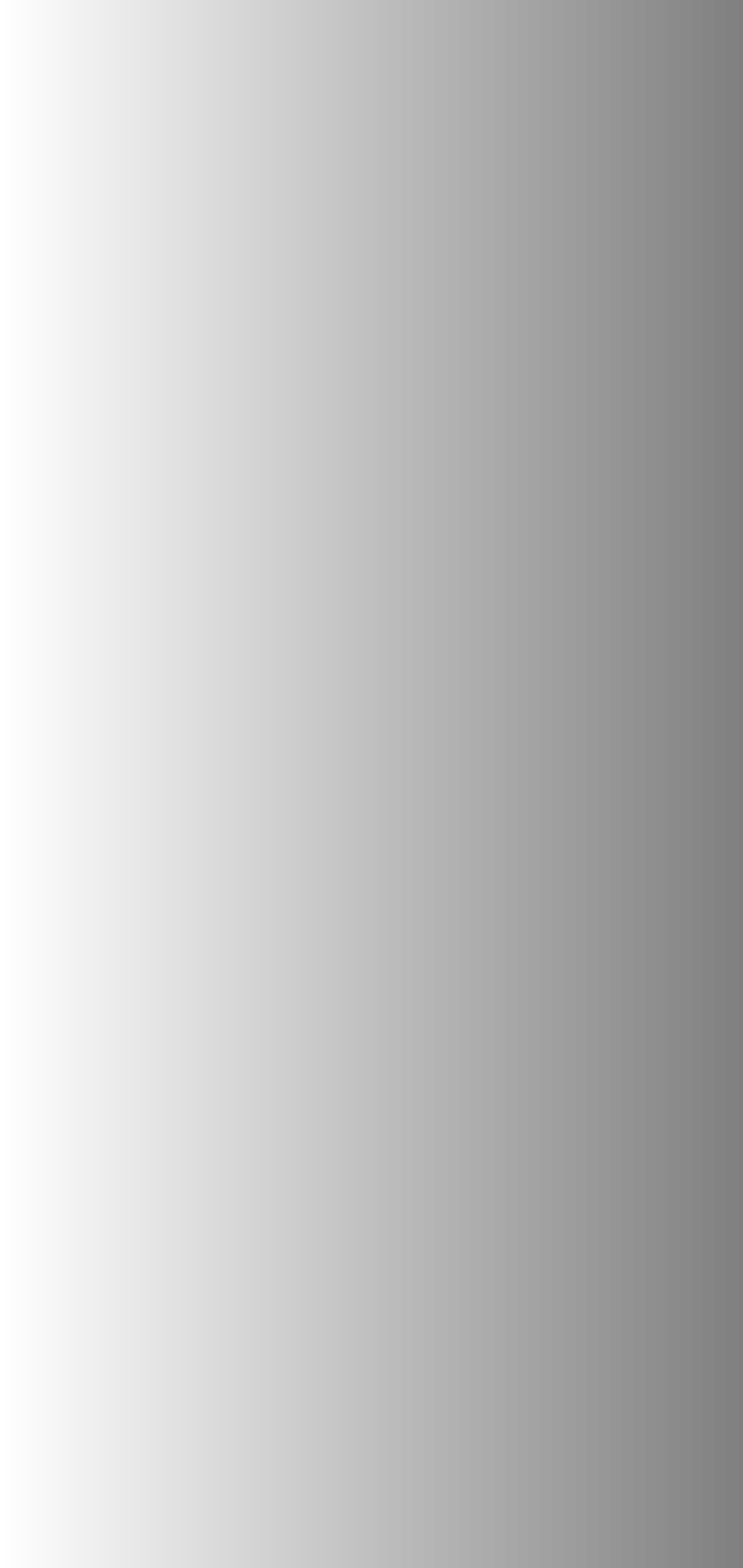 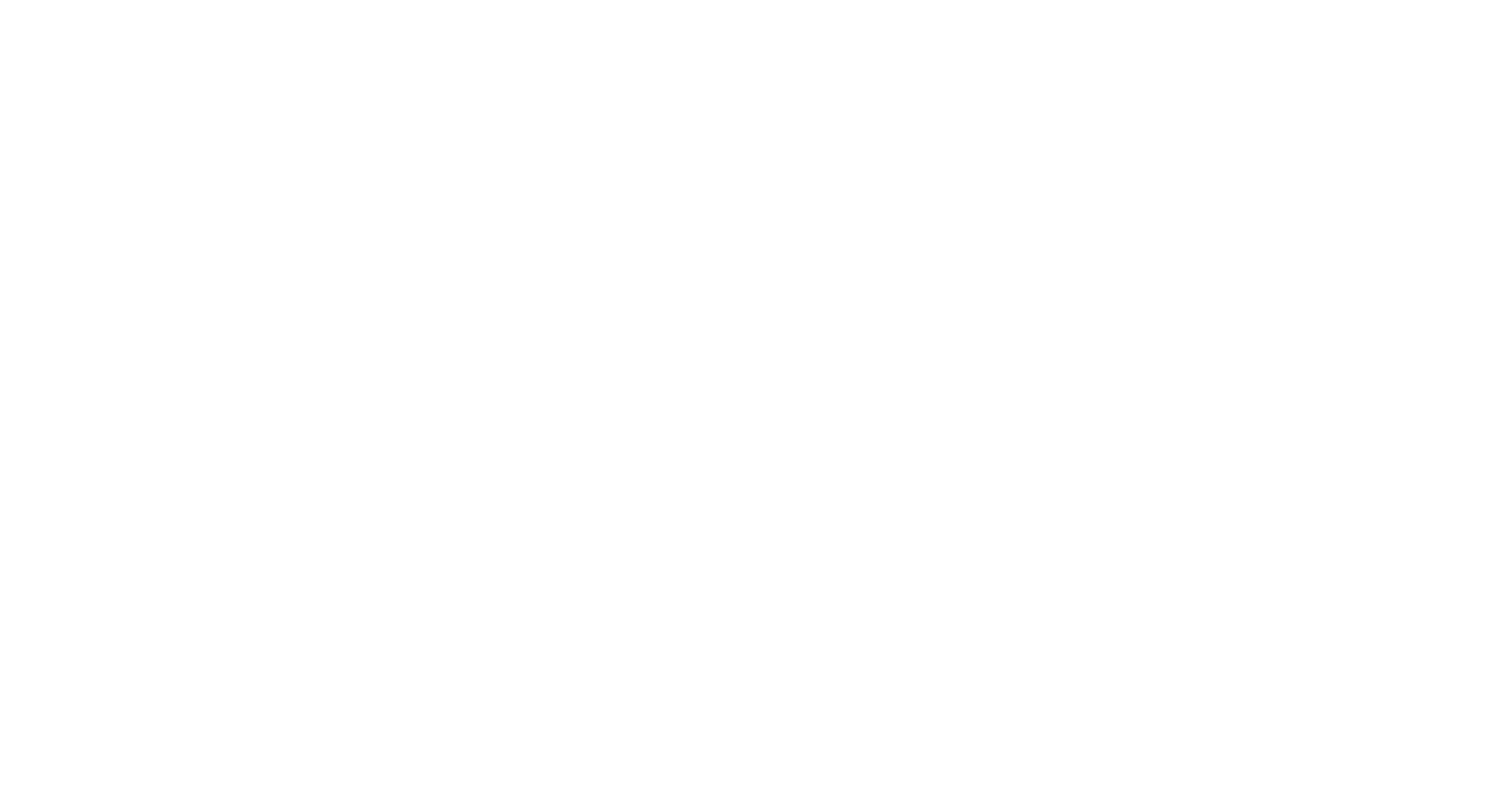 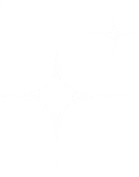 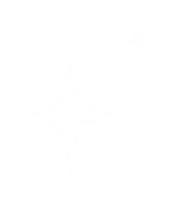 O FUTURO DO ENSINO TECNOLÓGICO ATRAVÉS DA INOVAÇÃO E DA DEMOCRATIZAÇÃO
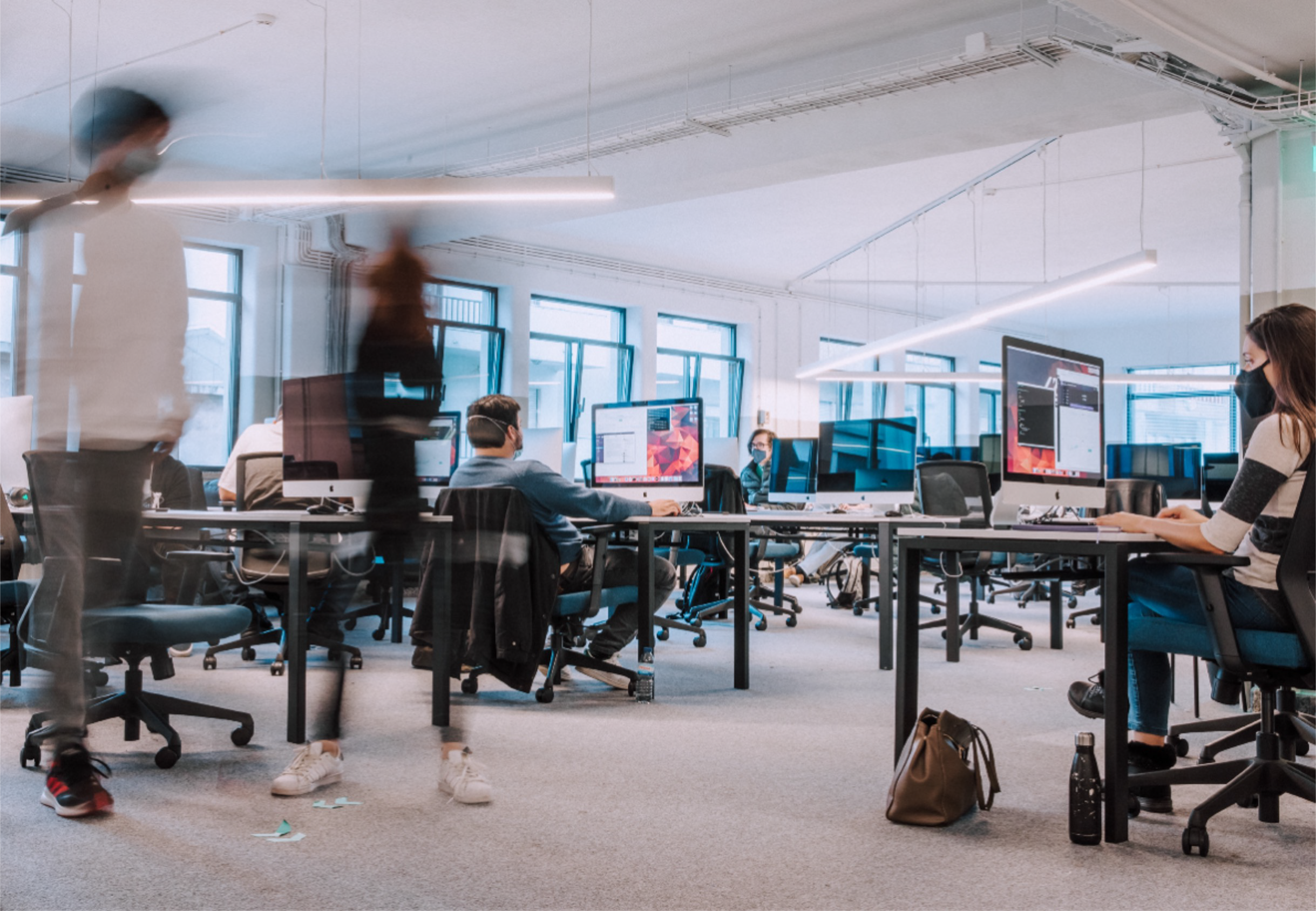 Agenda
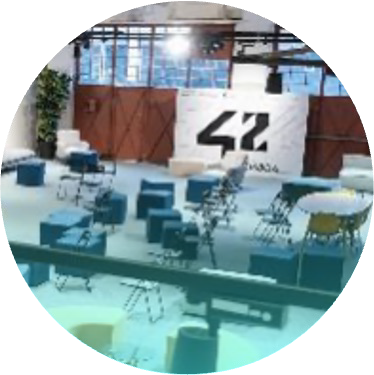 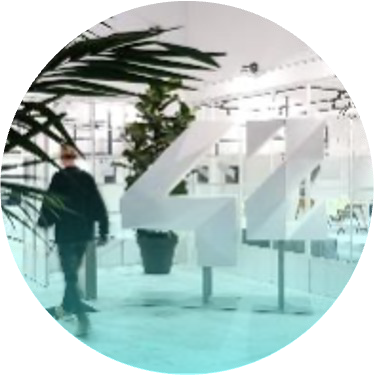 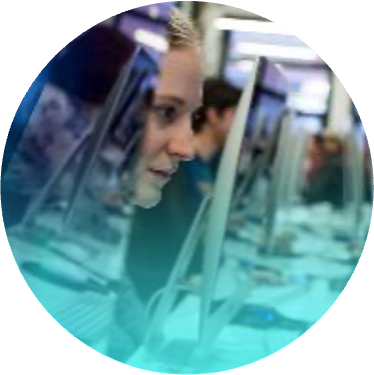 Partilhar a evolução da Escola 42 em Portugal, desde o seu lançamento em 2020
Divulgar o modelo pedagógico da 42
Apresentar a visão e a ambição da escola para 2026
2
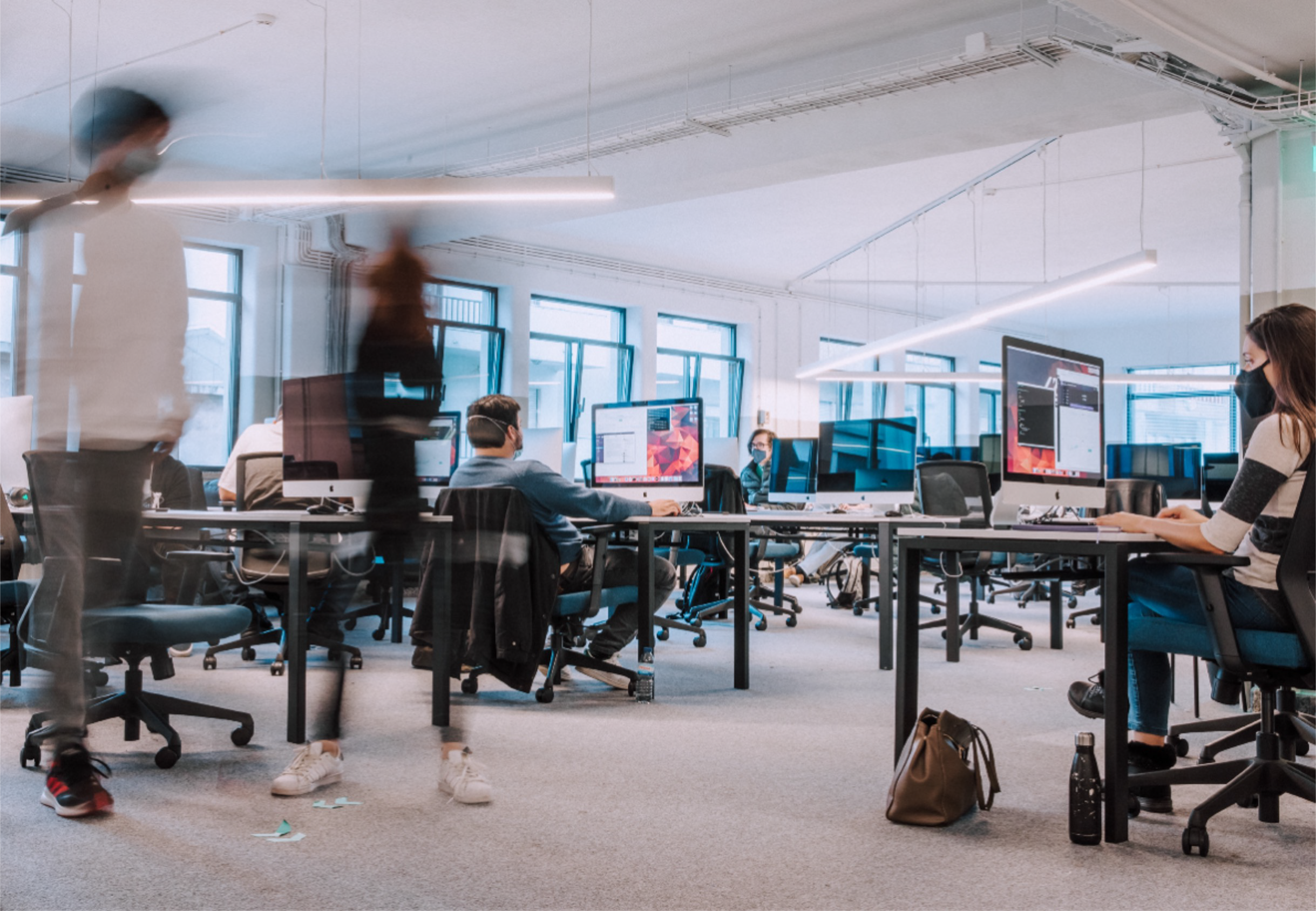 Tópico 1
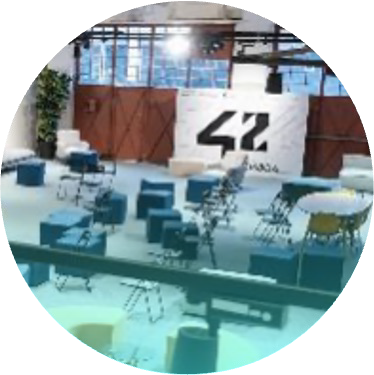 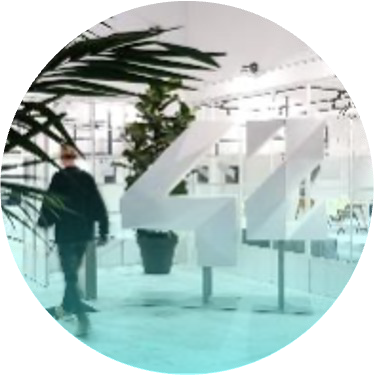 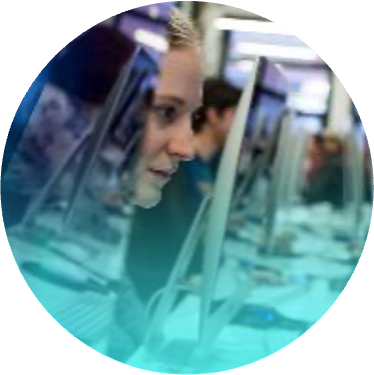 Partilhar a evolução da Escola 42 em Portugal, desde o seu lançamento em 2020
3
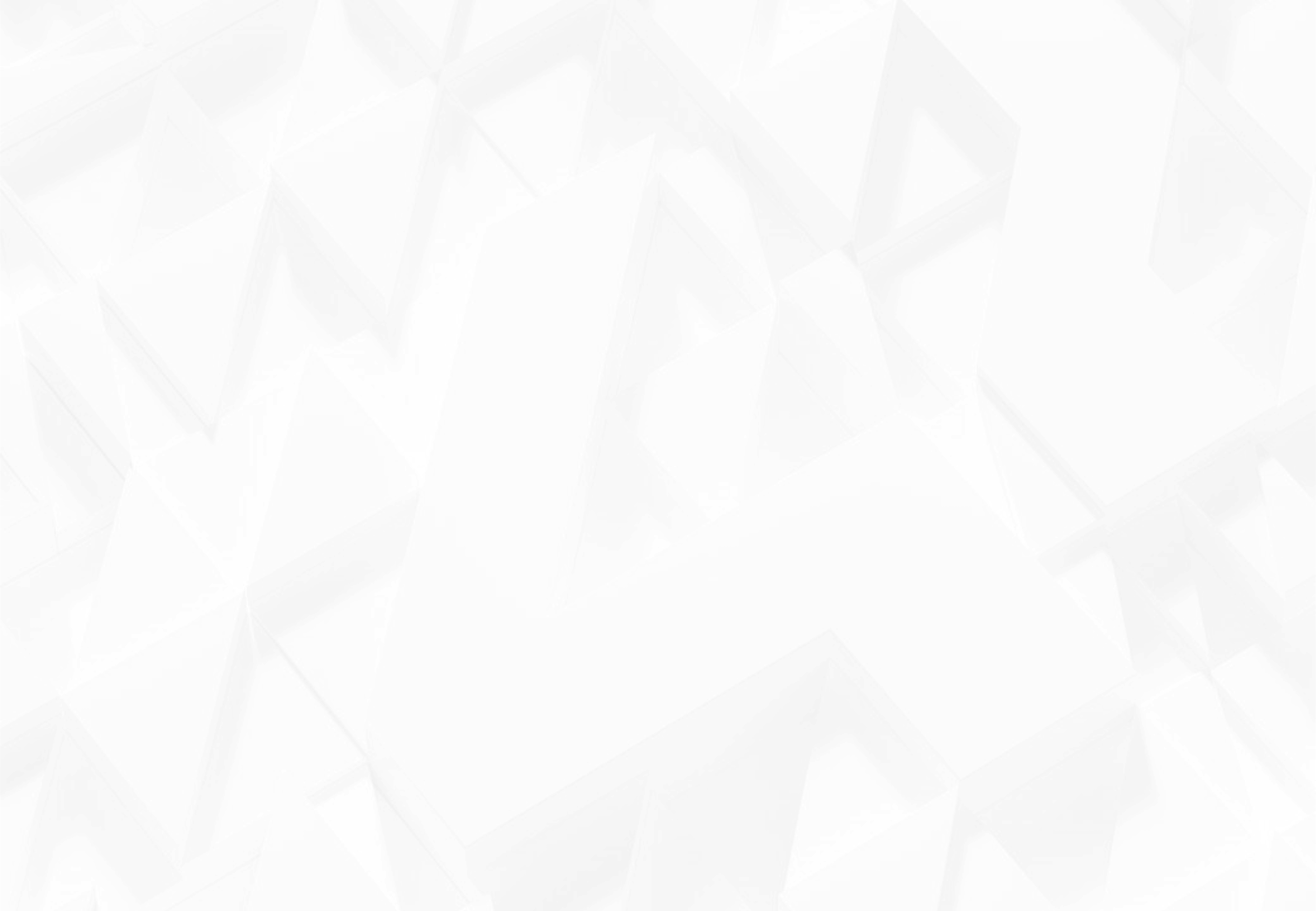 A 42 está a impactar profundamente a educação tecnológica à escala global
PRINCIPAIS MARCOS...

Modelo de ensino único: sem propinas e com taxa de recrutamento de 100%
Presença crescente todos os meses, com 54 campus já abertos
6ª universidade mais inovadora a nível mundial pela WURI, 20232
1º lugar na categoria de Valor Ético no top 50 mundial (WURI, 2023)
GITEX 2023: Evento emblemático com apresentação de projetos dos alunos
2013
fundação
+30
países
+50
campus
+250
pedidos de abertura de novos campus
~600k
candidatos registados
+21k
estudantes ativos
+37k
estudantes formados
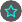 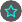 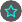 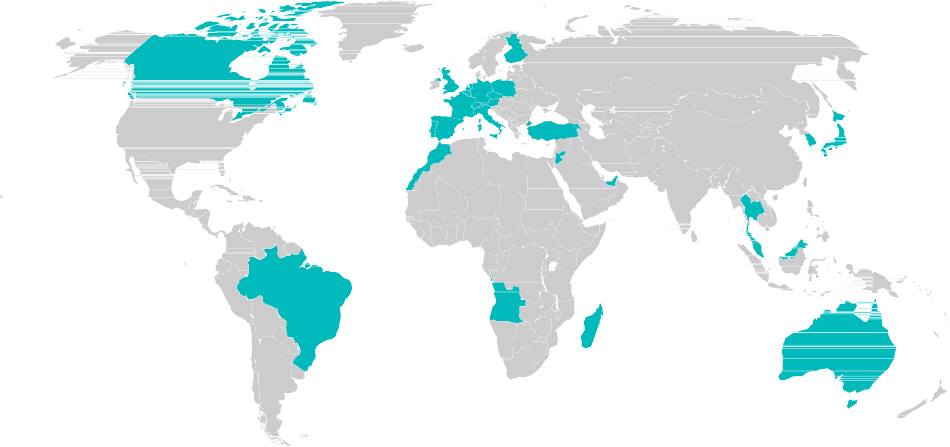 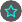 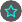 … 42 É APOIADA POR UMA FORTE REDE GLOBAL DE PARCEIROS
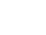 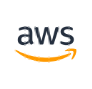 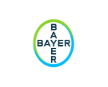 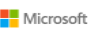 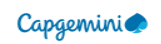 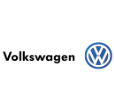 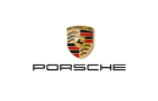 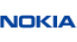 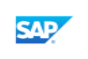 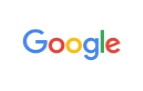 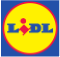 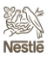 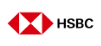 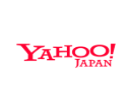 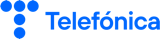 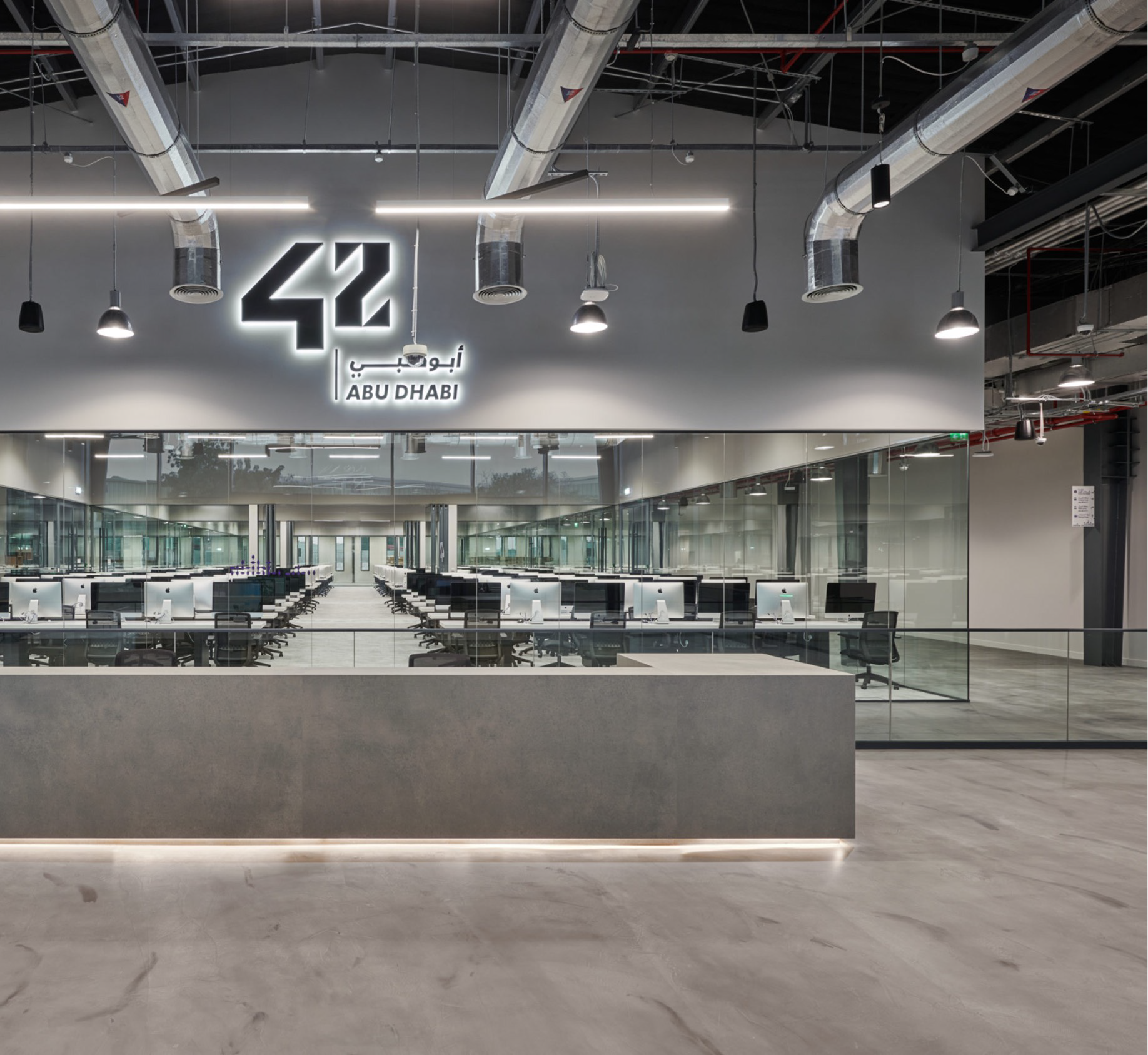 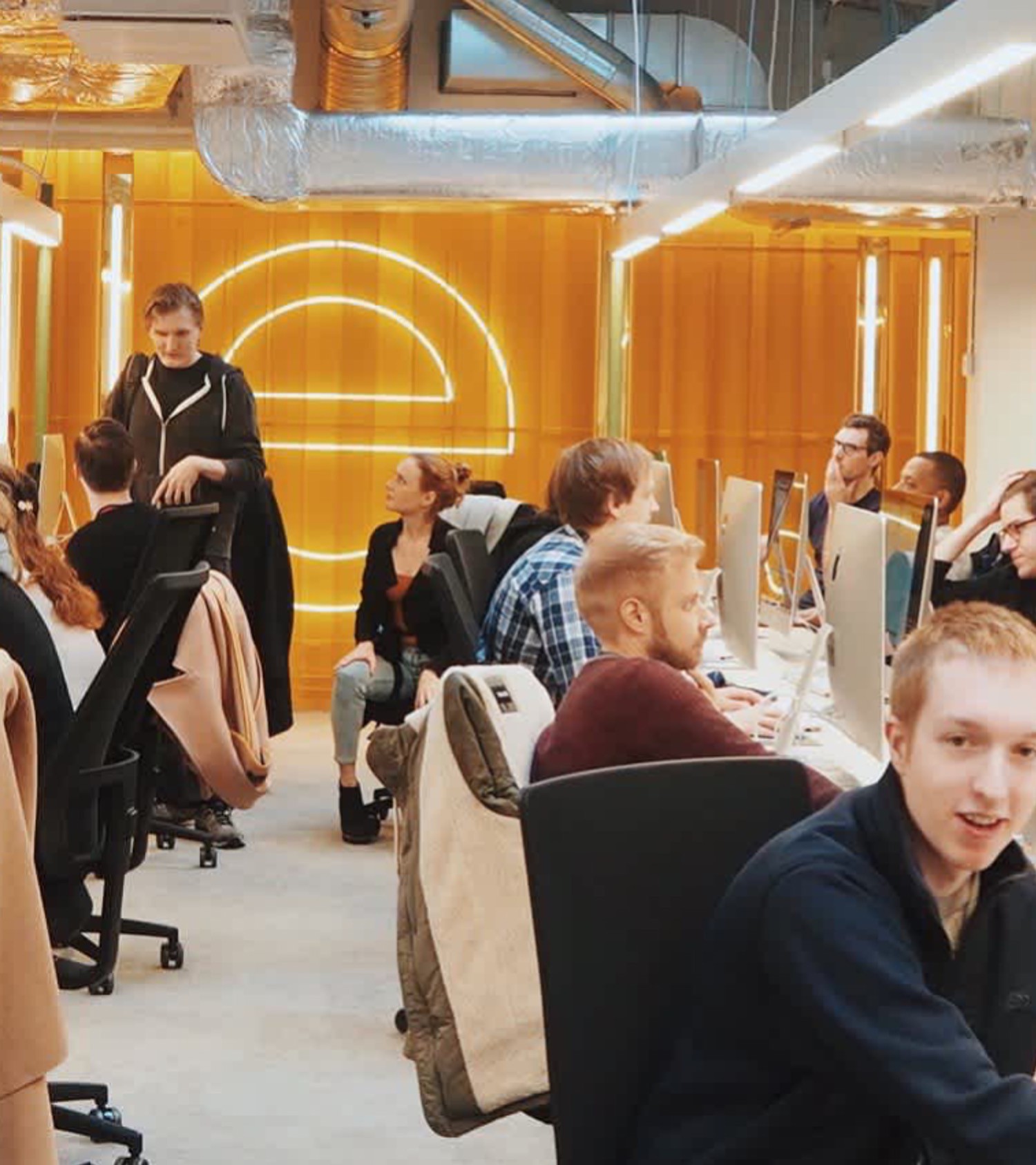 HIVE
Helsinki
42 Abu Dhabi
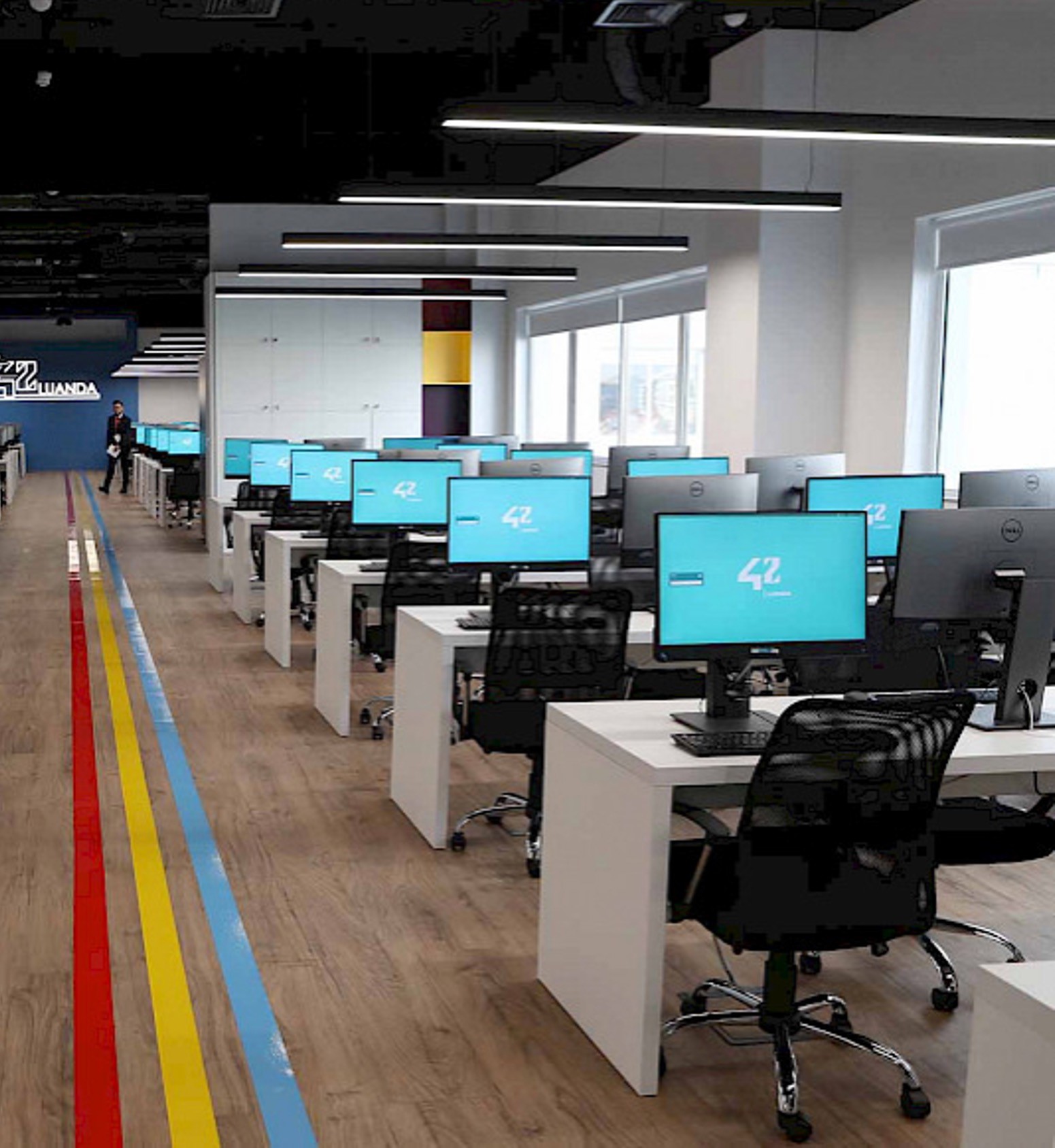 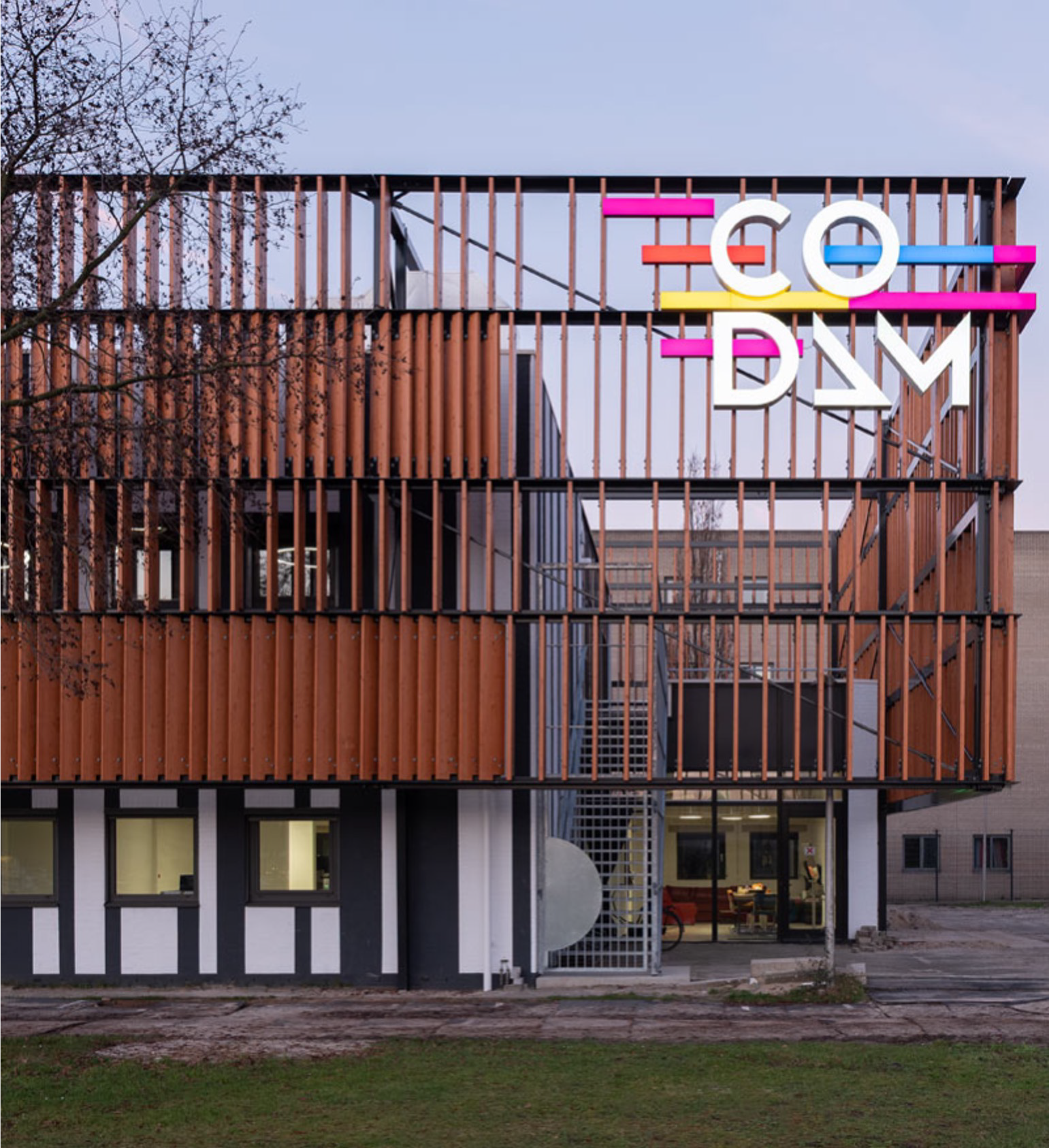 42 Luanda
CODAM
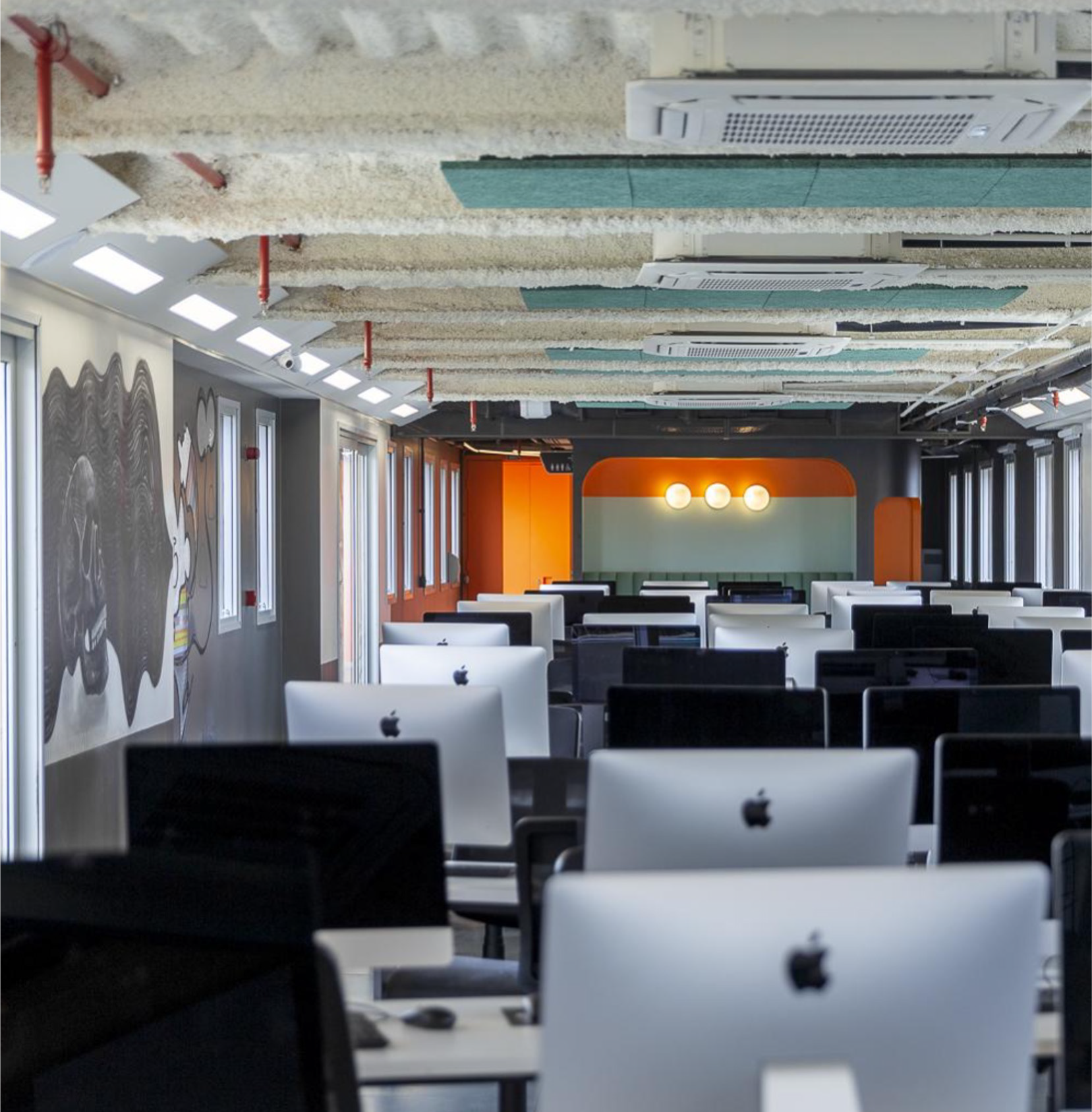 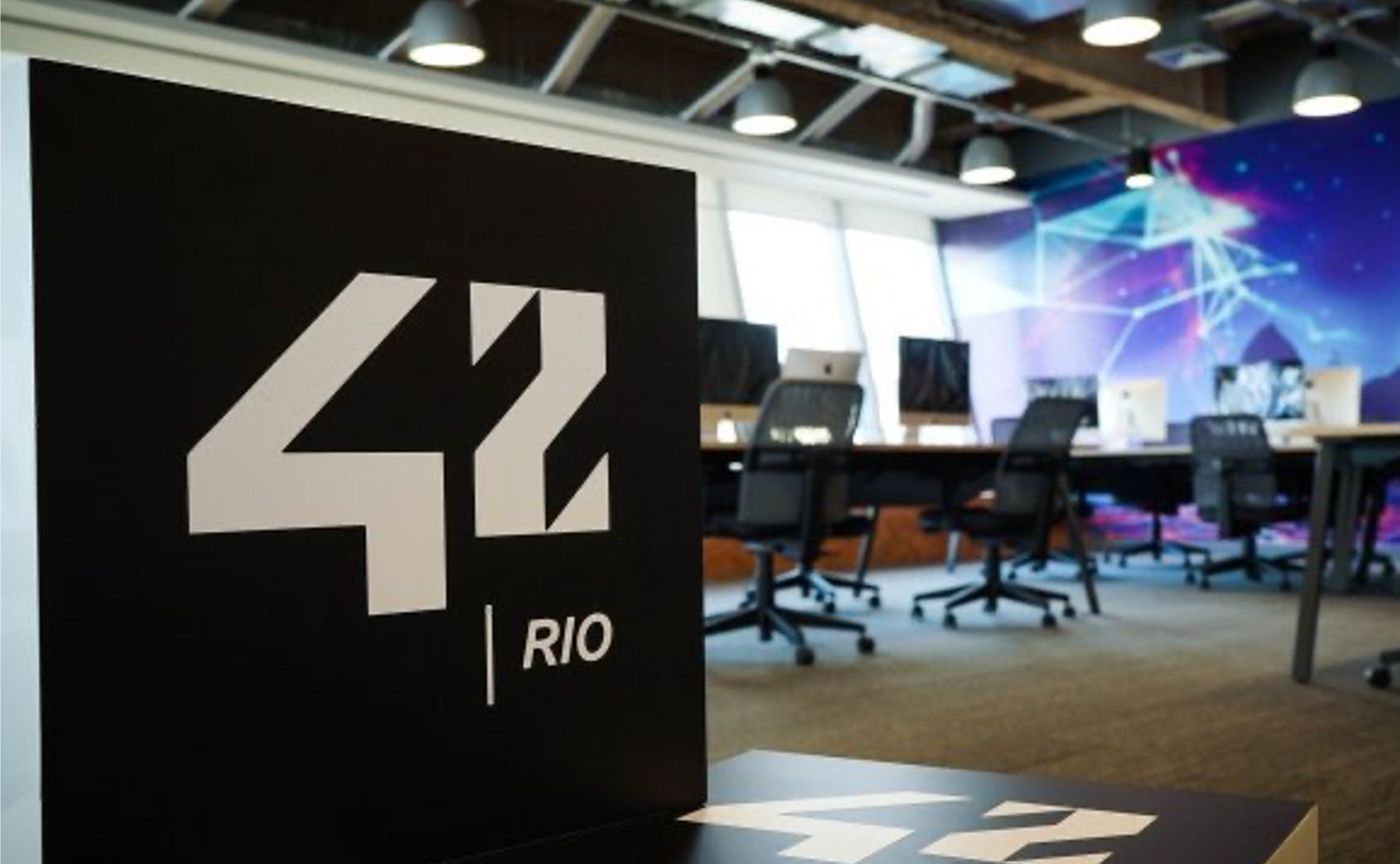 42 Rio de Janeiro
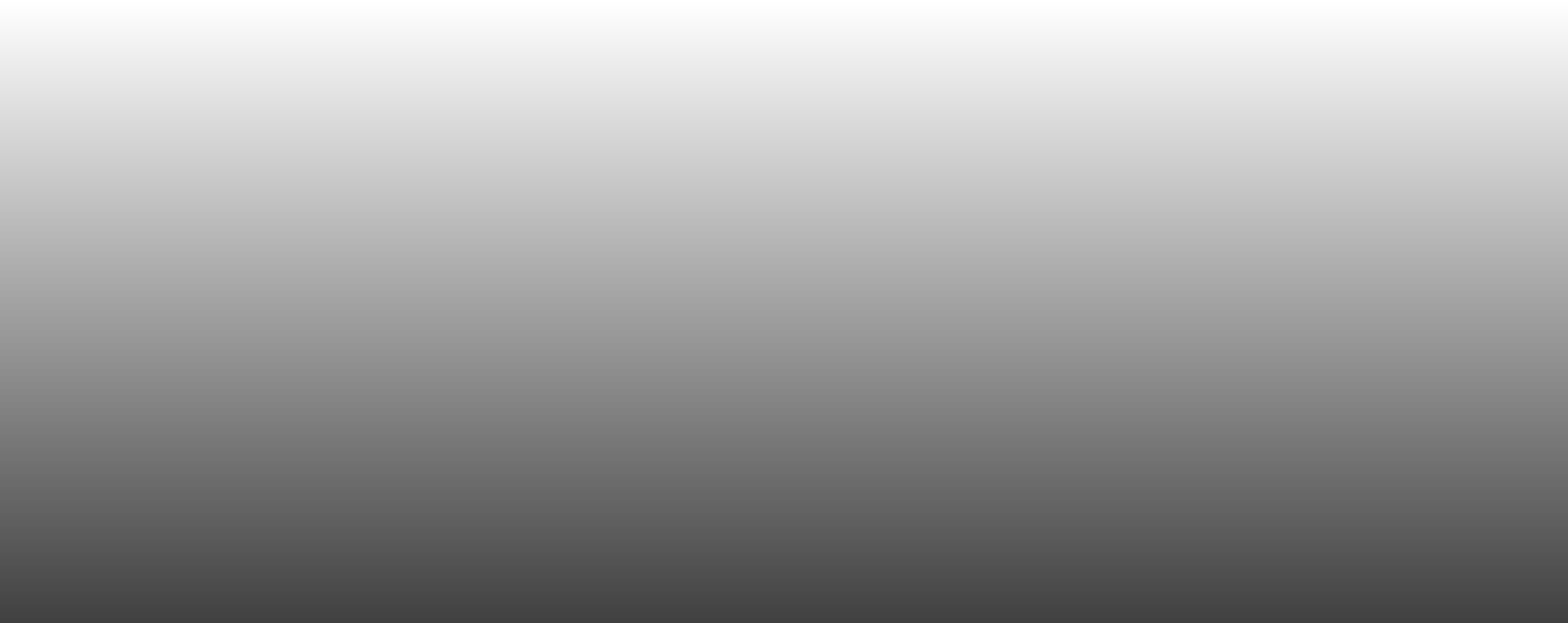 42 São Paulo
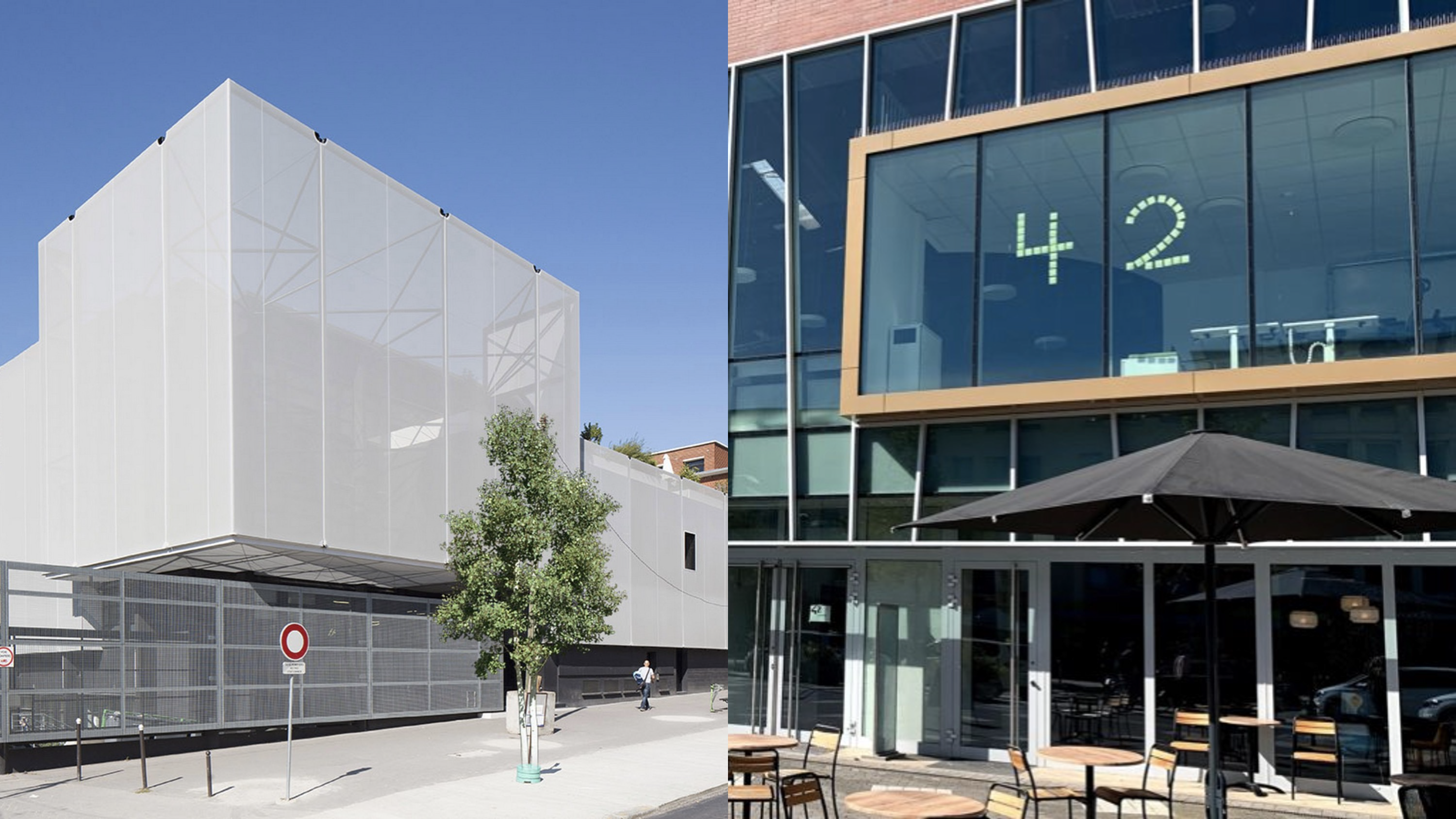 42 Paris
42 Wolfsburg
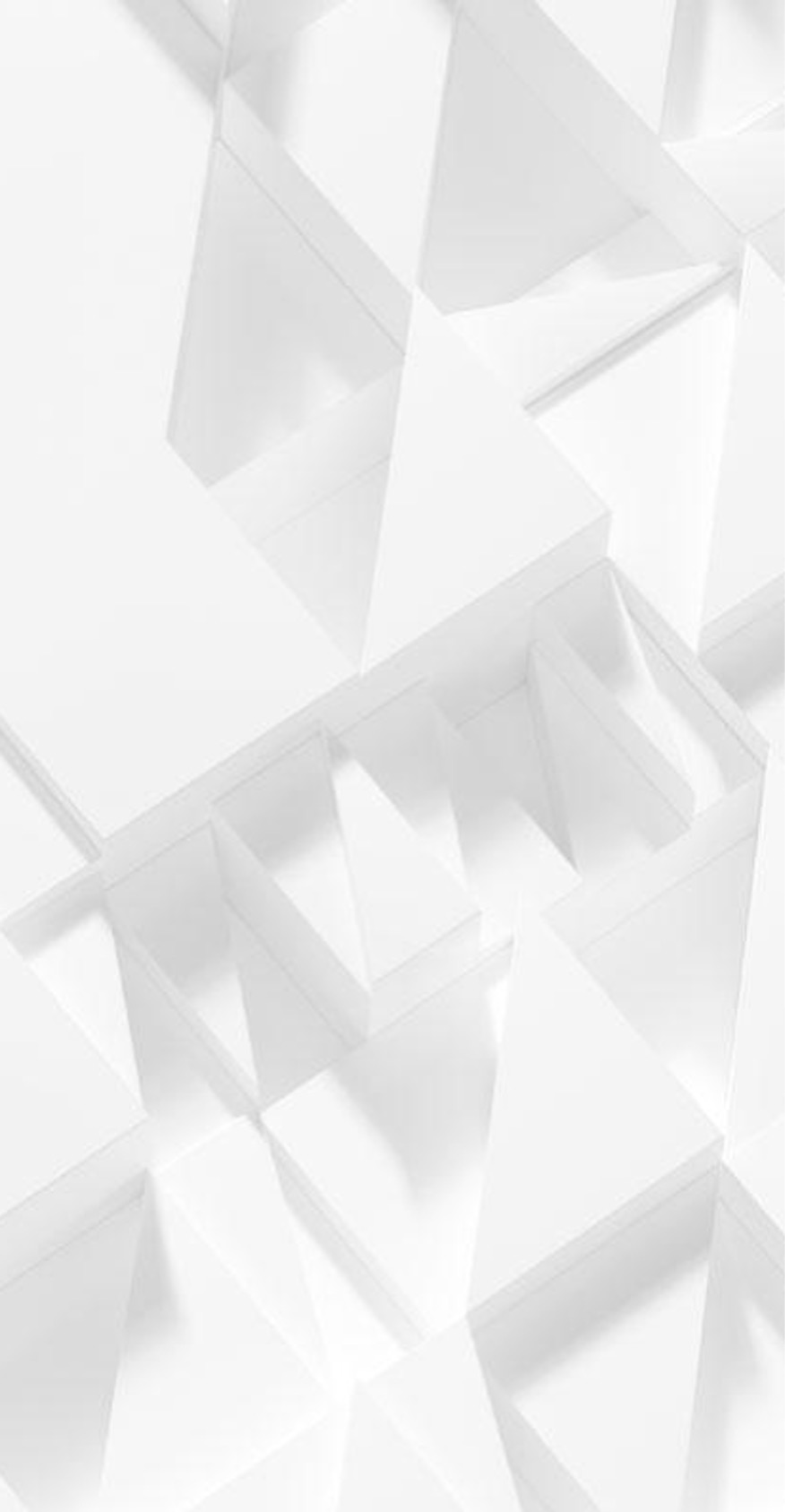 Em Portugal, a 42 foi lançada em 2020 e está presente em Lisboa e no Porto
A 42 JÁ TEM UMA PRESENÇA SIGNIFICATIVA EM PORTUGAL
VALORES ACUMULADOS 2020-2023

TAMANHO E CRESCIMENTO
Diferentes perfis podem aprender a programar com um modelo distintivo: prático, flexível e gratuito
2024 e
futuro
foco no compromiso, colocações e crescimento sustentado
+50k
candidatos registados
+1.250
alunos selecionados para iniciar o curso
2023
primeiro grupo de graduados
2022
expansão para o Porto
2021
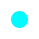 primeiro
2020
lançamento
em Lisboa
PERFIL DOS ALUNOS
grupo de
estudantes
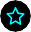 50%
não têm estudos superiores
+30%
são estudantes internacionais
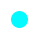 Certificação
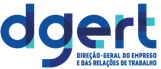 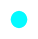 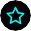 Classificada no top 10 das 100 melhores universidades inovadoras do mundo
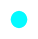 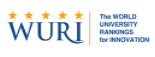 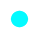 ORGANIZAÇÃO E EMPREGO
+40
empresas já contrataram estudantes da 42
em Portugal
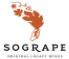 +25
Colaboradores locais dedicados
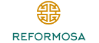 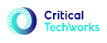 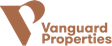 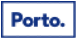 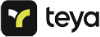 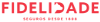 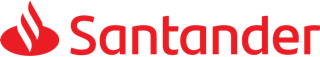 APOIADA POR PARCEIROS QUE ACREDITAM NO PODER DE UMA EDUCAÇÃO 42
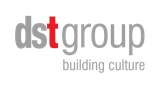 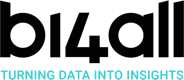 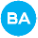 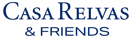 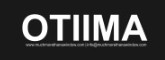 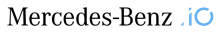 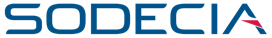 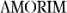 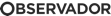 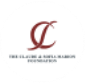 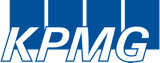 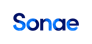 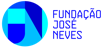 Nuno
Macedo Silva
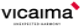 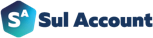 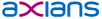 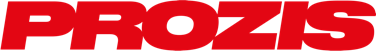 Família Alves Ribeiro
Rita e Filipe Botton
Fonte: 42 Portugal
9
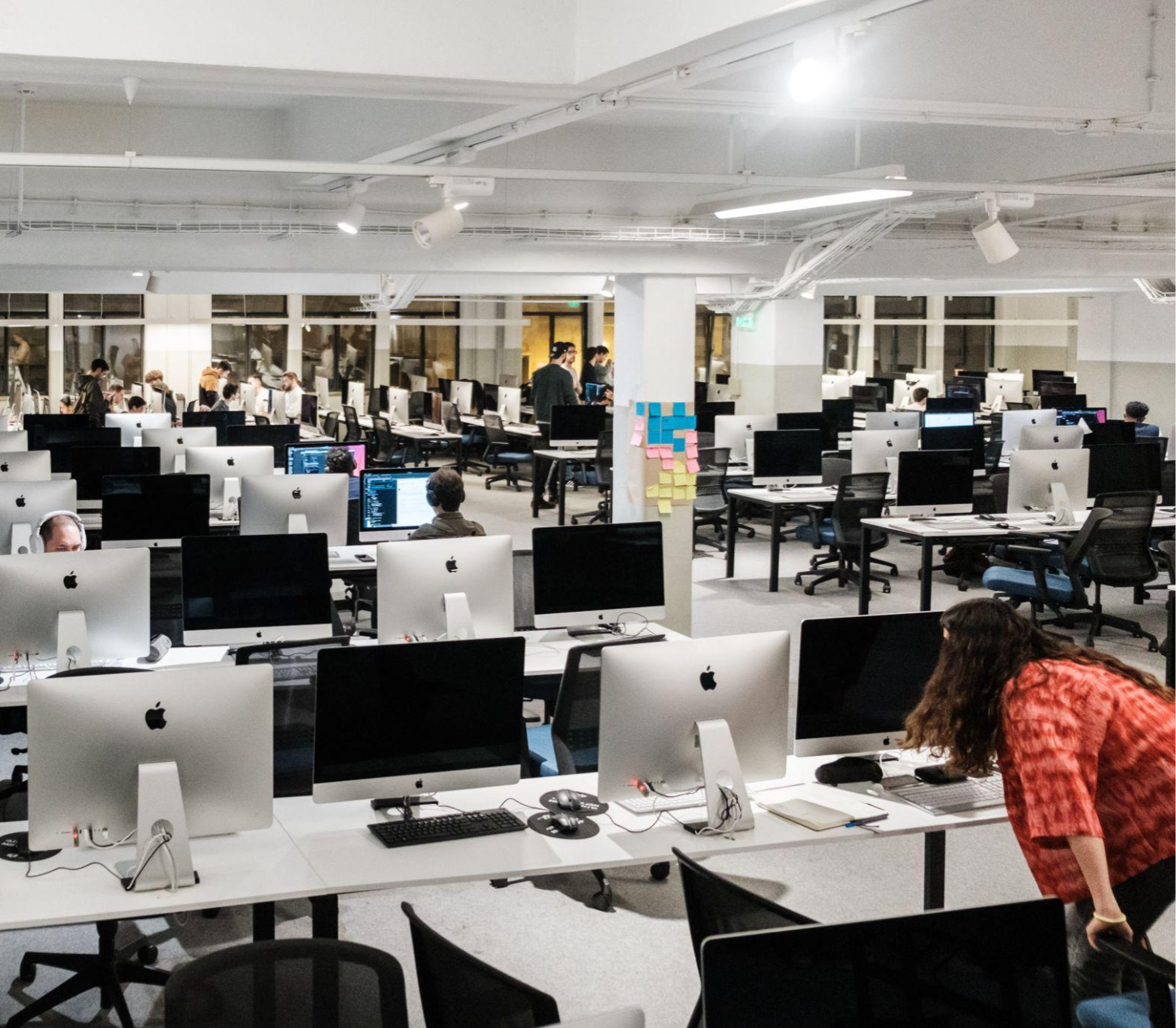 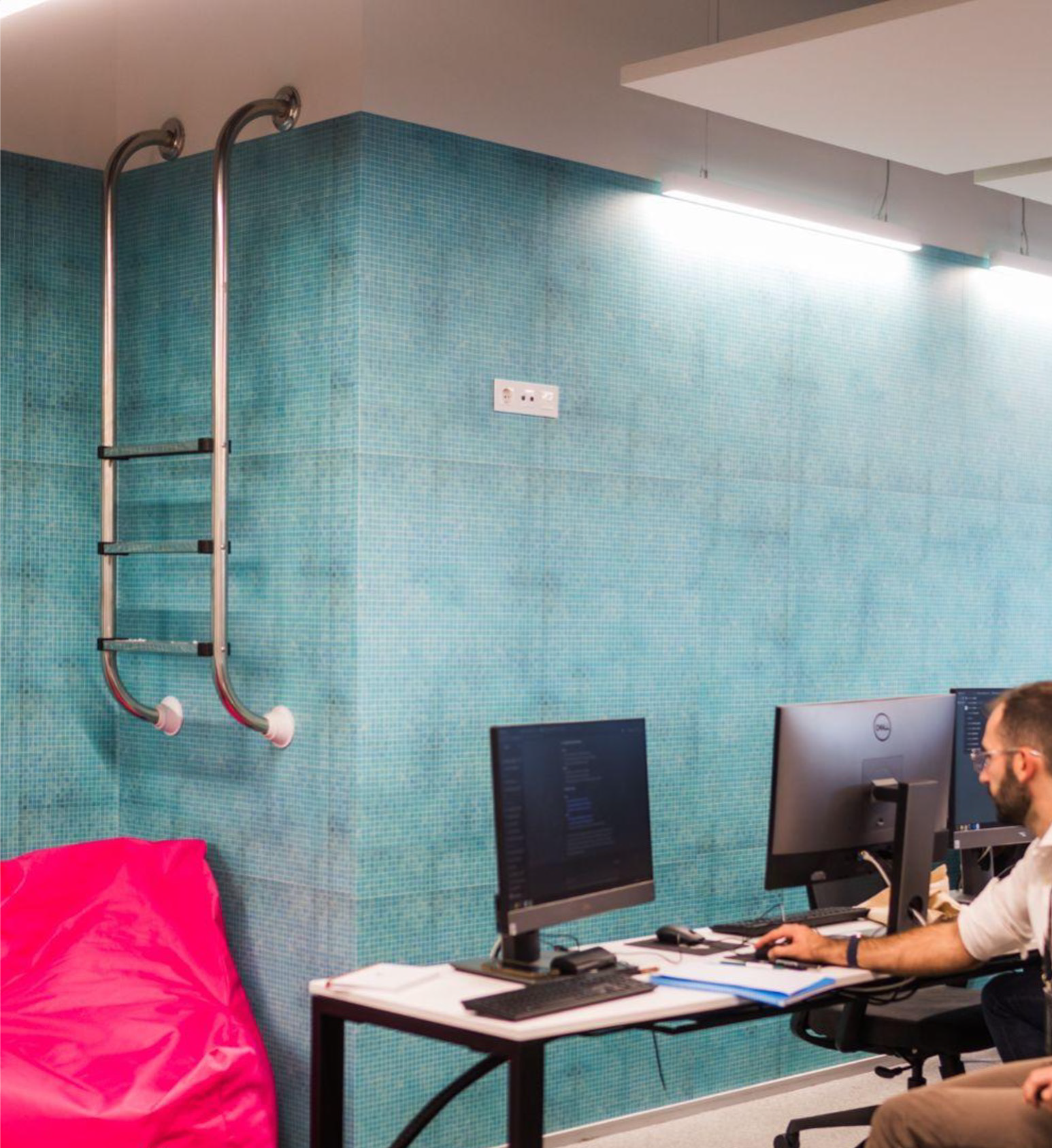 42 Porto
42 Lisboa
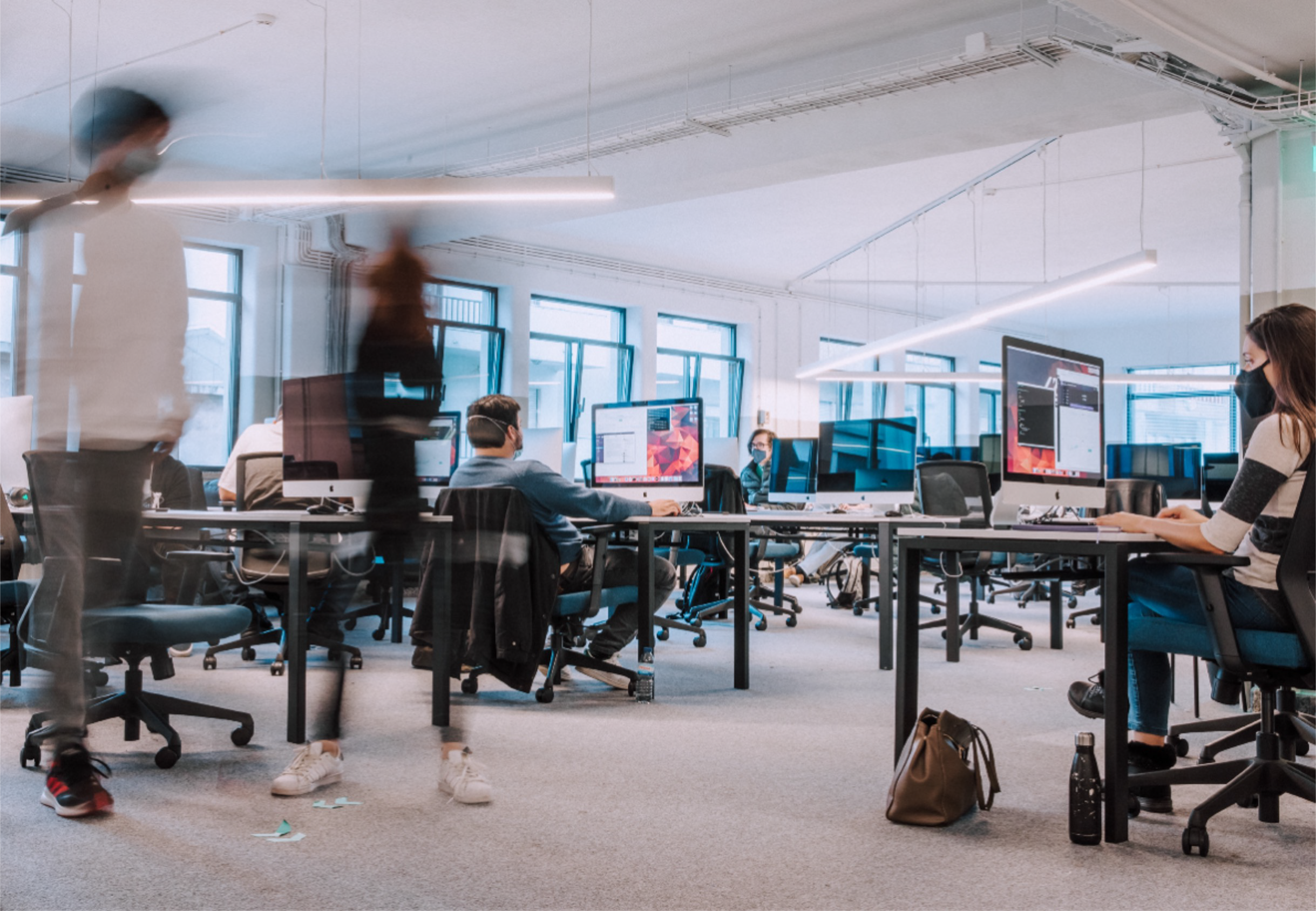 Tópico 2
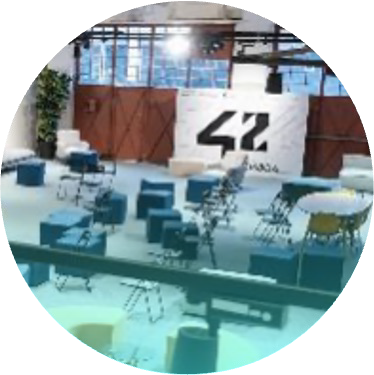 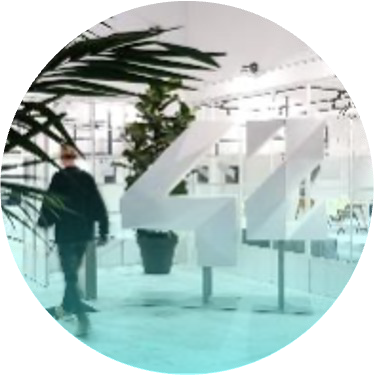 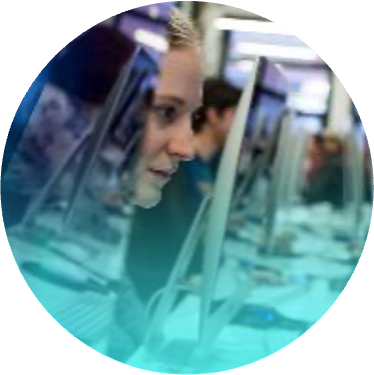 Divulgar o modelo pedagógico da 42
11
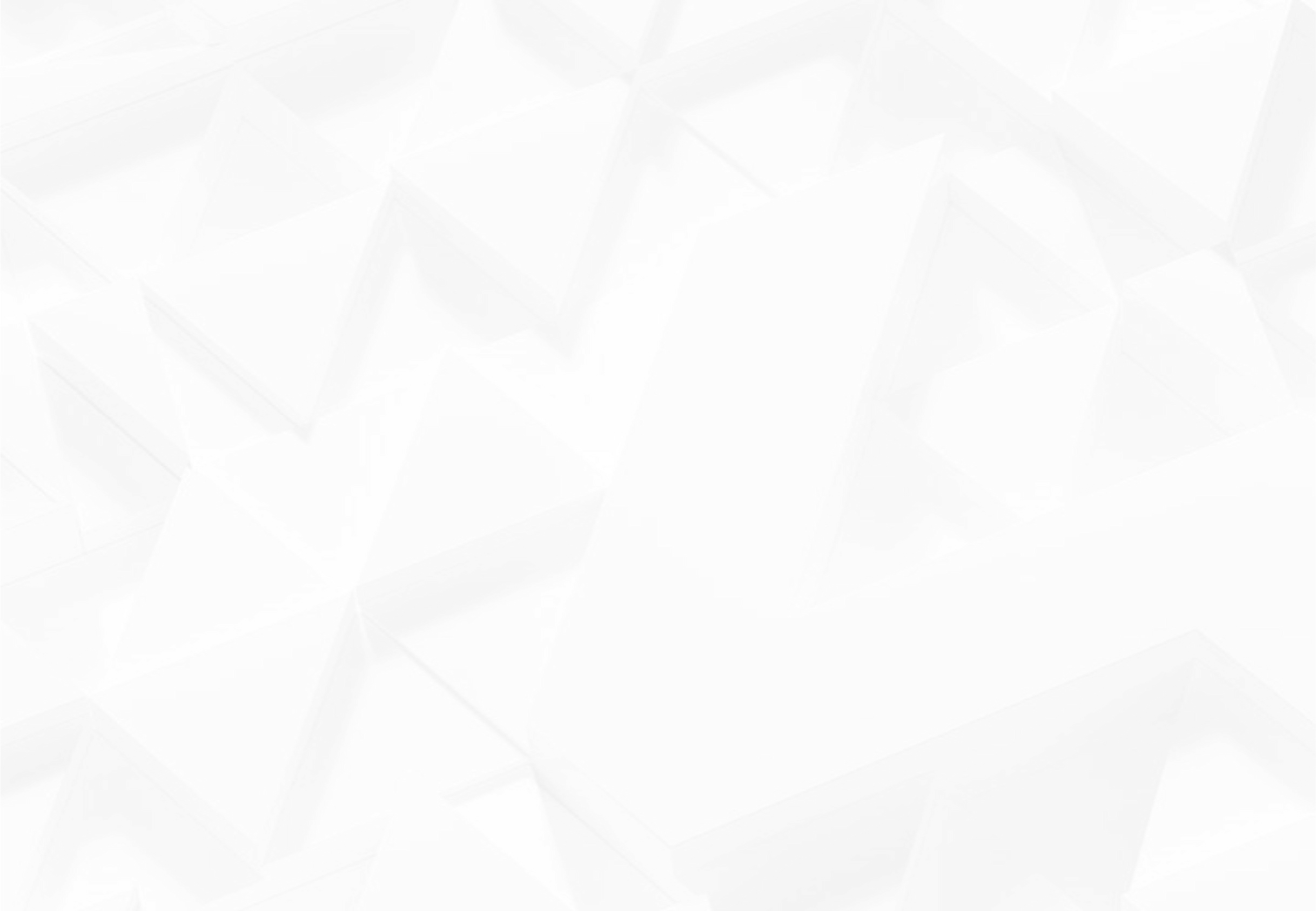 A 42 introduziu em Portugal uma forma inovadora, democratizada e ágil de aprender tecnologia
As caraterísticas do ensino tecnológico tradicional trazem desafios...
…diretamente endereçados pela abordagem educativa da 42 Portugal
Métodos de ensino convencionais, sobretudo apresentações, que limitam a aprendizagem prática
Currículo e ritmo fixos, criando programas de educação inflexíveis
Requisitos académicos rígidos, excluindo talentos não tradicionais
Custos elevados, introduzindo uma falta de diversidade de perfis
Experiência prática limitada, criando lacunas entre a teoria e a aplicação
Foco limitado nas competências profissionais imediatas, com o risco de se tornarem desatualizadas
Aprendizagem peer-to-peer, oferecendo uma abordagem prática e colaborativa
Currículo e ritmo flexíveis, adaptados aos estilos de aprendizagem individuais e tempo disponível
Sem pré-requisitos de diploma, abertura a todos os estudantes talentosos que queiram aprender
Ensino sem propinas, promovendo a diversidade de perfis e a inclusão
Ênfase em projetos práticos, desenvolvendo competências e experiência no mundo real
Foco em aprendizagem holística e contínua, com preparação para os avanços tecnológicos e com reforço em competências sociais
Fonte: 42 Portugal; experiência e análise BCG
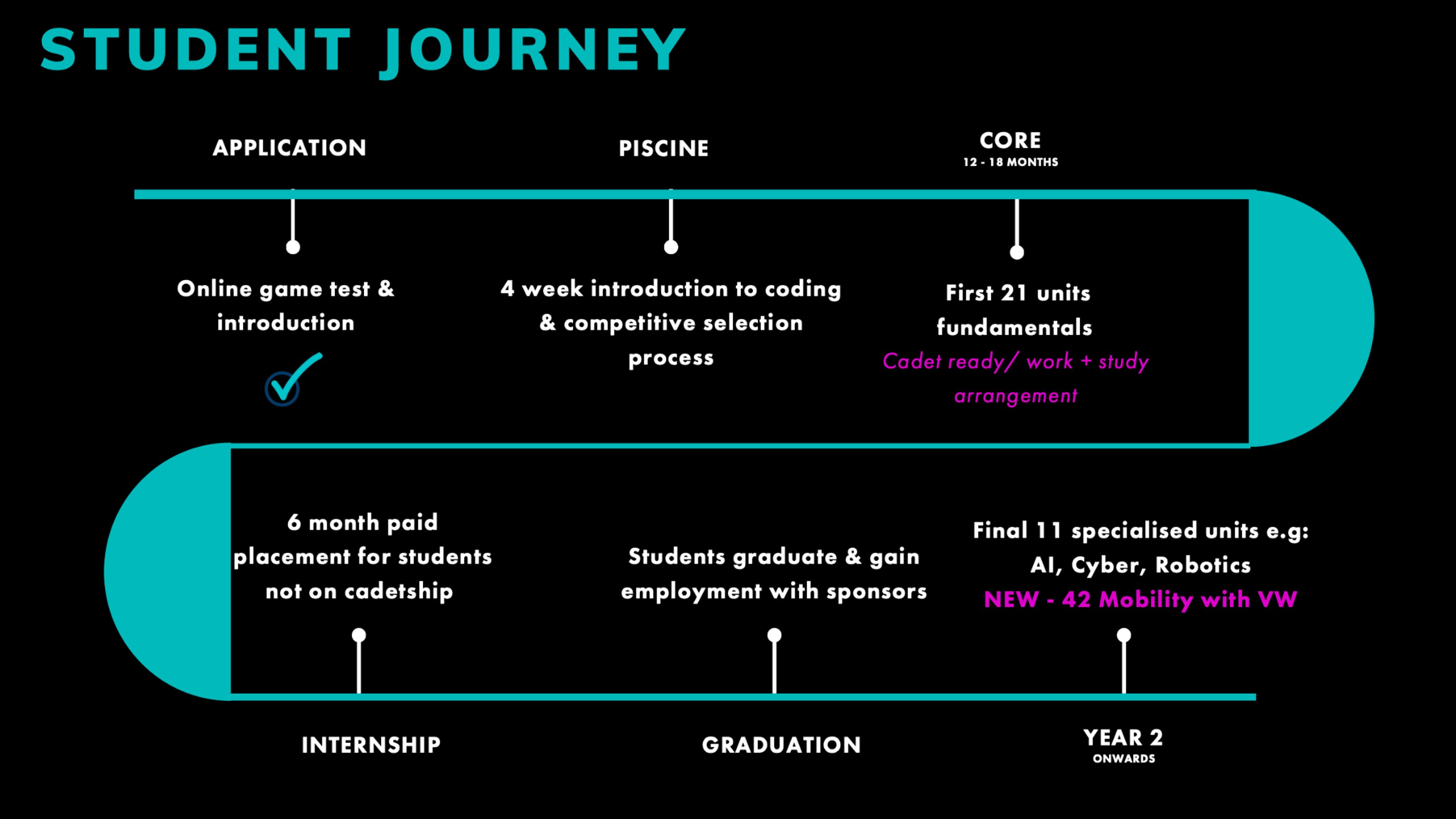 Percurso do aluno
Check-In
Candidatura	Testes Online
Completa um teste de memória
O primeiro passo para a tua grande aventura começa com o registo online em apply.42lisboa.com
Parabéns, passaste nos testes! Agora terás oportunidade de conhecer melhor a 42, o staff e outros candidatos como tu.
(4’) e um jogo de puzzle (2h). Quanto maior o nível maior a probabilidade de passares.
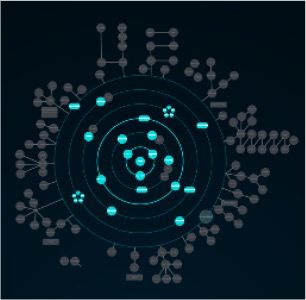 Mergulha no mundo da programação durante 26 dias intensivos, de 2ª a domingo e descobre se a 42 é para ti!
Inicia o currículo com 24 projetos em C e C++.
Common Core (Ano 1)
Piscine
Kick-Off
Fevereiro 2024
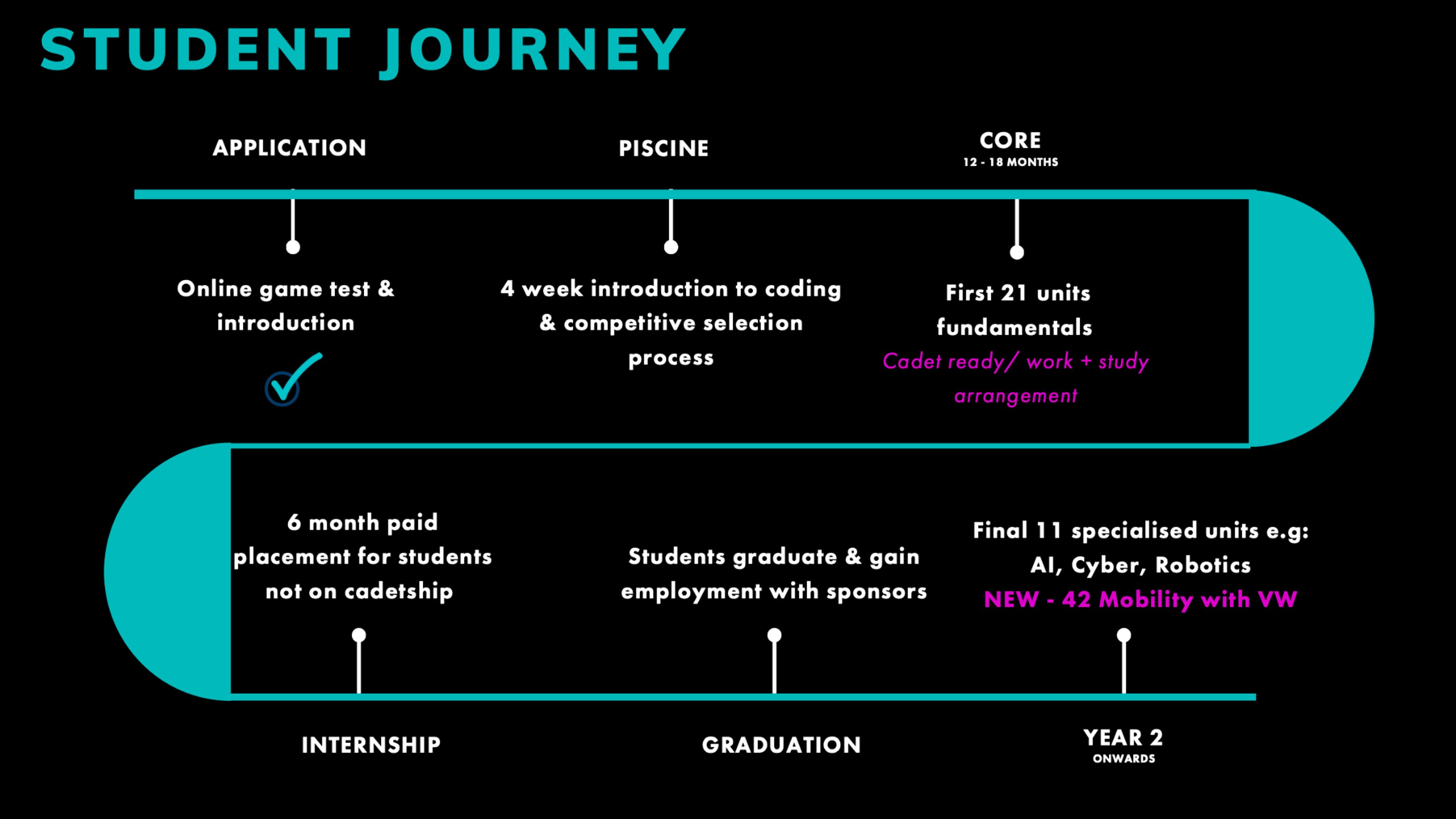 Percurso do aluno
Experiência Profissional
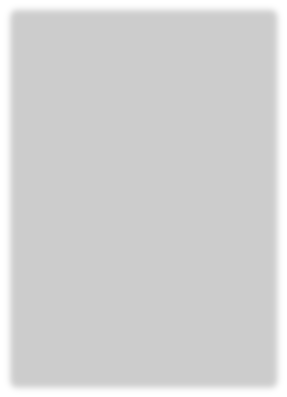 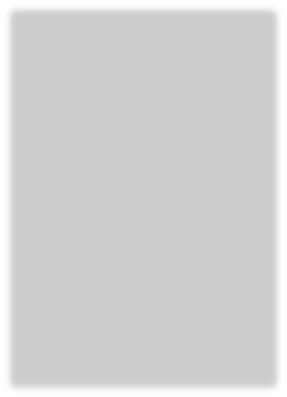 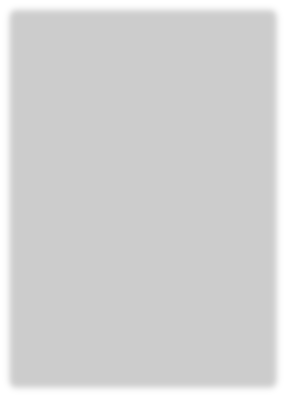 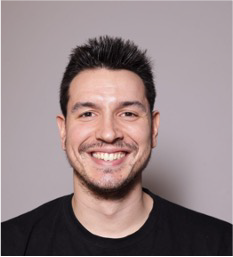 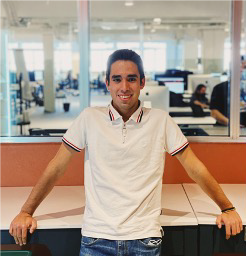 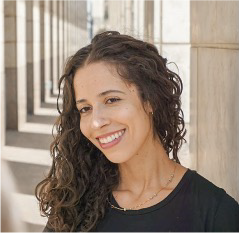 FRONTEND
RPA DEVELOPER
TECH LEAD
Miles in the Sky
DEVELOPER
Mercedes Benz.io
Prova que na 42 desenvolveste as competências que a tua empresa de sonho procura.
Solvay
Após a Experiência Profissional, podes regressar à 42 e escolher entre várias área de especialização
Algorithms & AI & Data;	Security & Encryption;
100% dos alunos empregados ao fim de 6 meses.
Graphics & Gaming;
Devops; Web & Mobile;
System & Kernel;
Cryptogra
phy & Maths
Experiência Profissional
Especializações (Ano 2 e 3)
Fevereiro 2024
Currículo à base de projetos para aprender Tech Skills
1 a 2 anos: Common Core
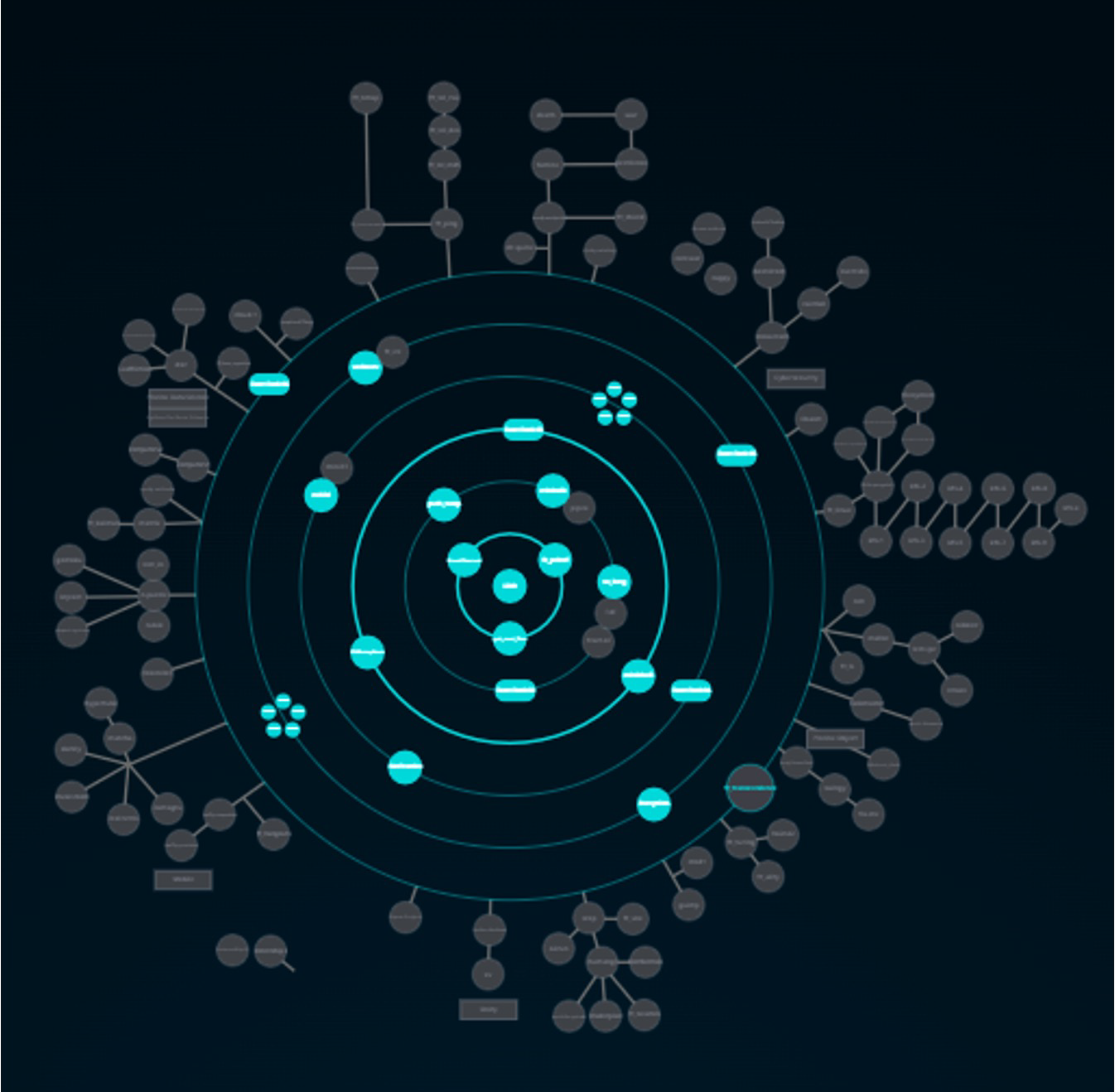 C, C++
Algoritmos
Administração de redes e sistemas
Programação Imperativa
Programação Funcional
Programação Orientada a Objetos
Algorithms & AI & Data
Security & Encryption
Graphics & Gaming
Devops
Web & Mobile
System & Kernel

Cryptography & Maths
Ano 3: Especializações
Fevereiro 2024
Os alunos progridem à medida que resolvem desafios
minitalk
The purpose of this project is to code a small data exchange program using UNIX signals. It is an introductory project for the bigger UNIX projects that will appear later on in the cursus.

50 Hours I Layer 2
minishell

The objective of this project is for you to create a simple shell.

210 Hours I Layer 3
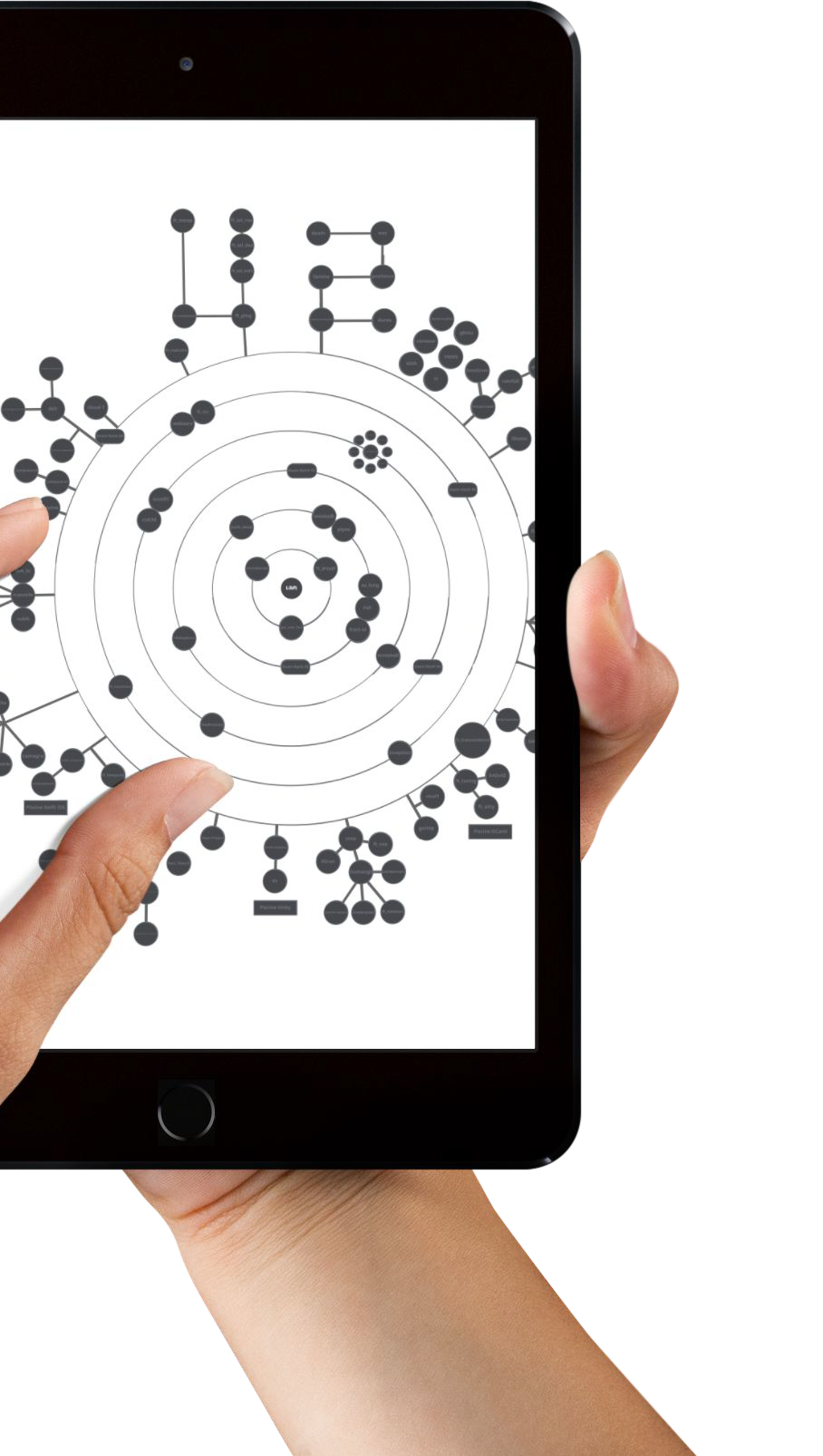 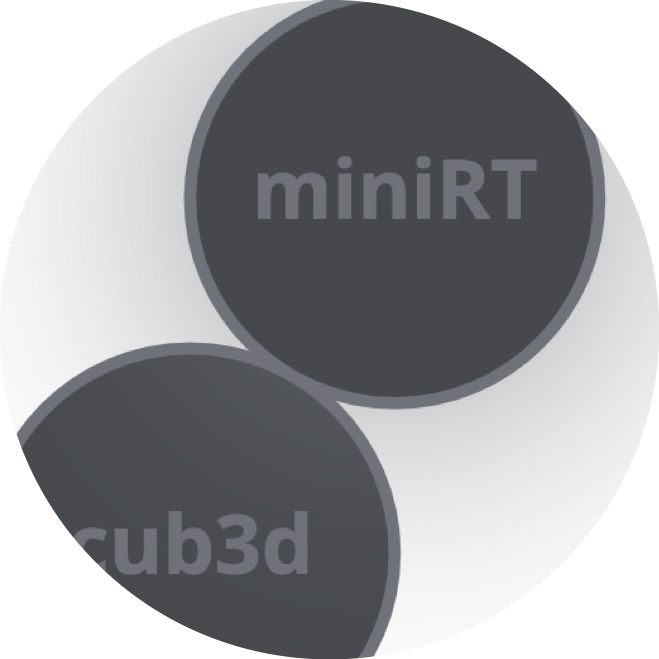 miniRT

This project is an introduction to the beautiful world of Raytracing.

300 Hours I Layer 4
Born2beroot

Introduction to the world of virtualization

40 Hours I Layer 1
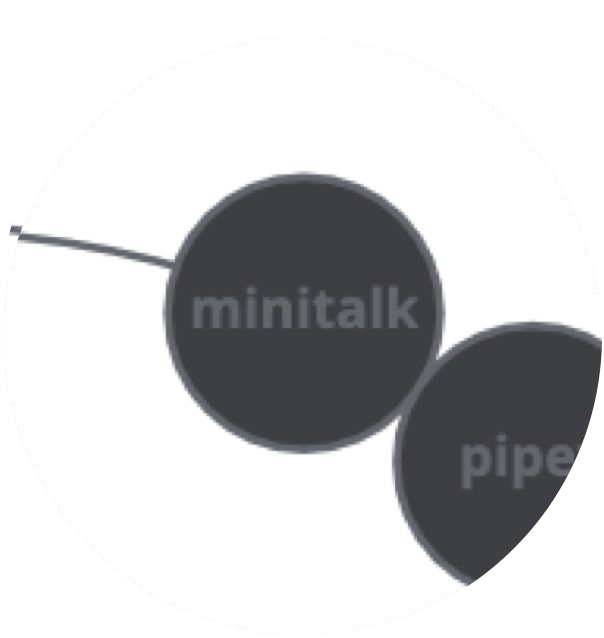 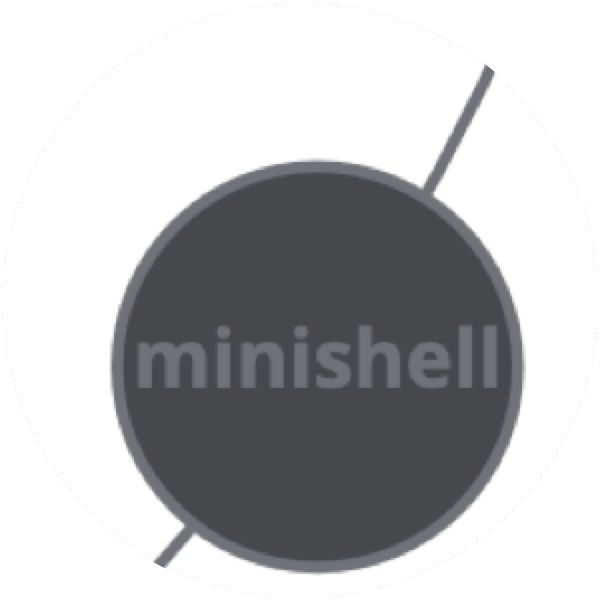 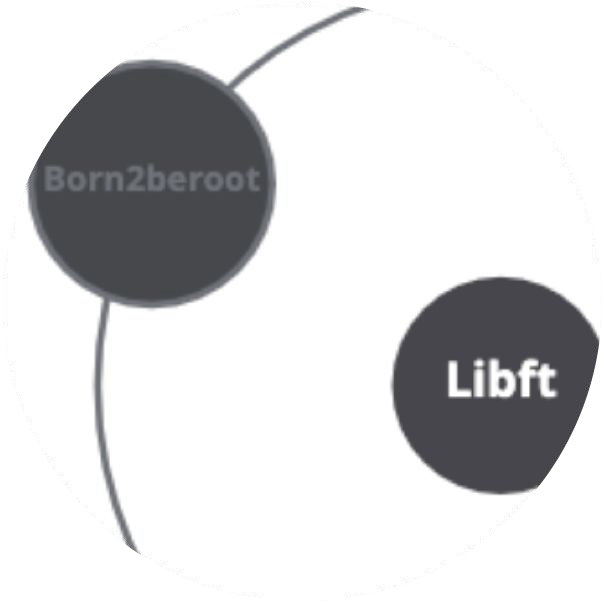 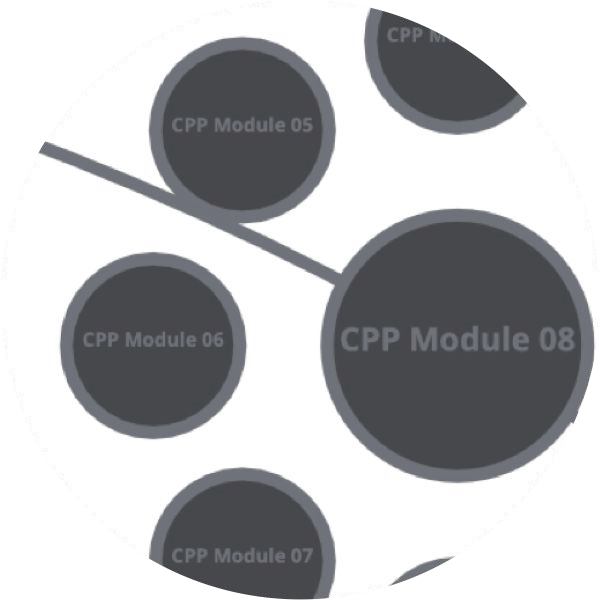 CPP Module 1-8

Introduction to Object Oriented Programming using C++

72 Hours I Layer 4
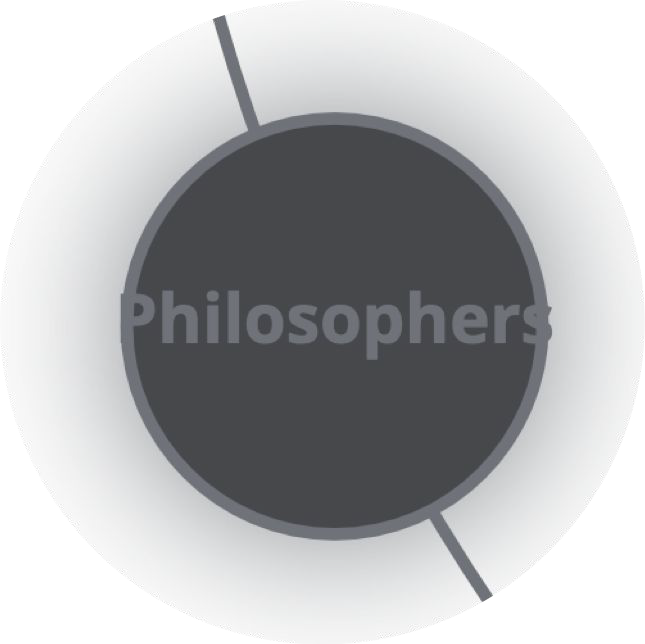 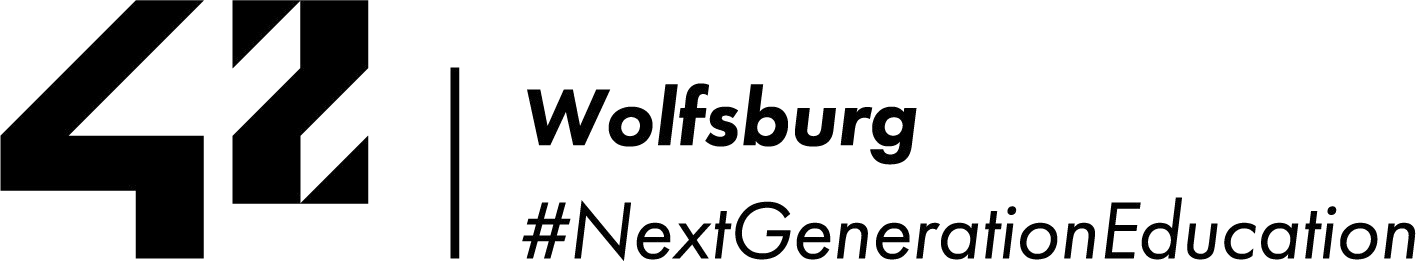 Libft

Recode some of the libc functions to understand their behaviour and implementation, library which will be re-used during their curriculum.

70 Hours I Layer 0
Philosophers
Introduction to threads 70 Hours I Layer 3
Fevereiro 2024
O método 42 potencia o desenvolvimento de Soft Skills
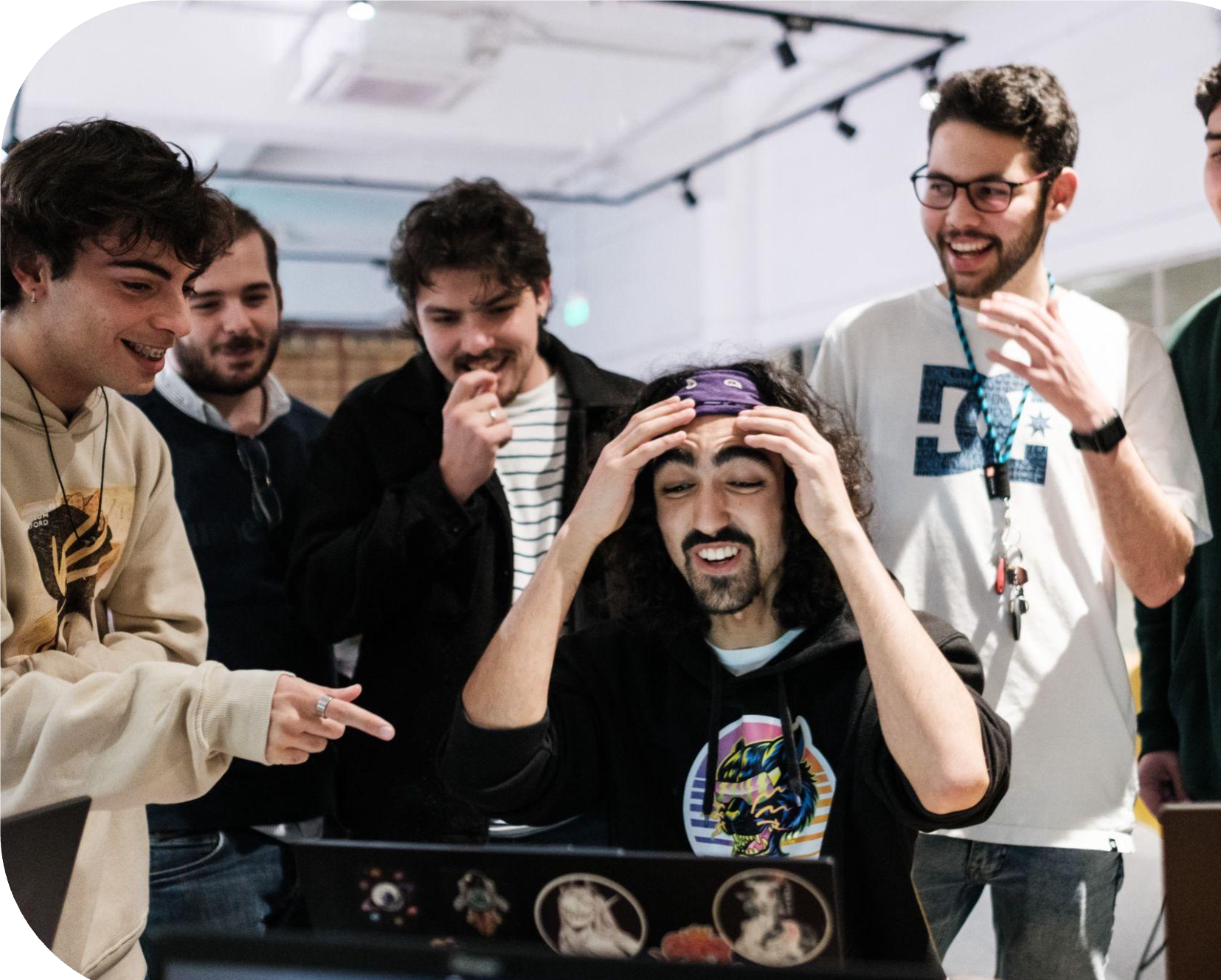 Aprender a aprender,
construir a tua própria experiência

Pensar de forma crítica,
questionar tudo

Colaborar de maneira constante,
não existe avanço sem o outro

Confiar em si,
no outro, no processo, no desconhecido

Aprender a errar
o erro faz parte do crescimento
Fevereiro 2024
Como se aprende?
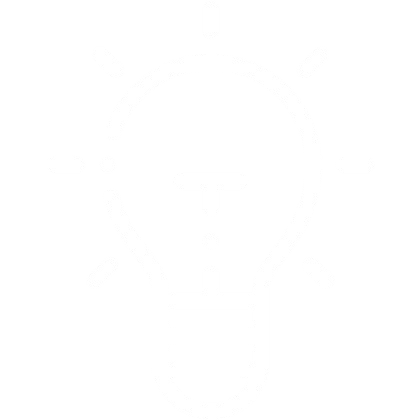 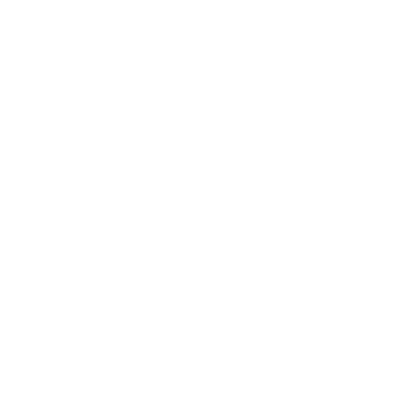 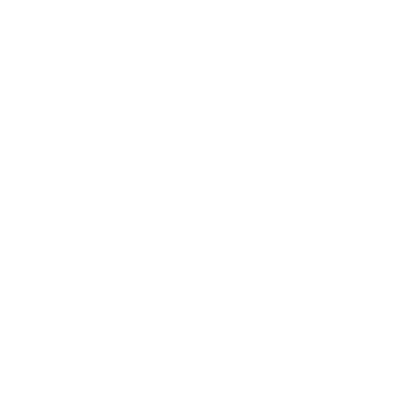 Projetos reais
Como num jogo
Colaboração constante
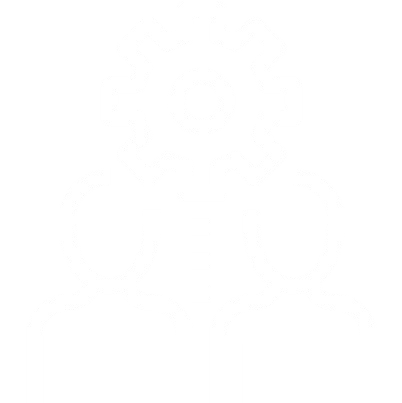 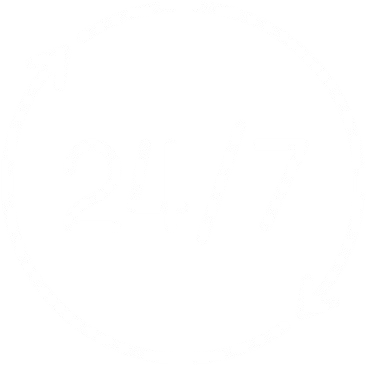 Horários flexíveis
Entre pares
Fevereiro 2024
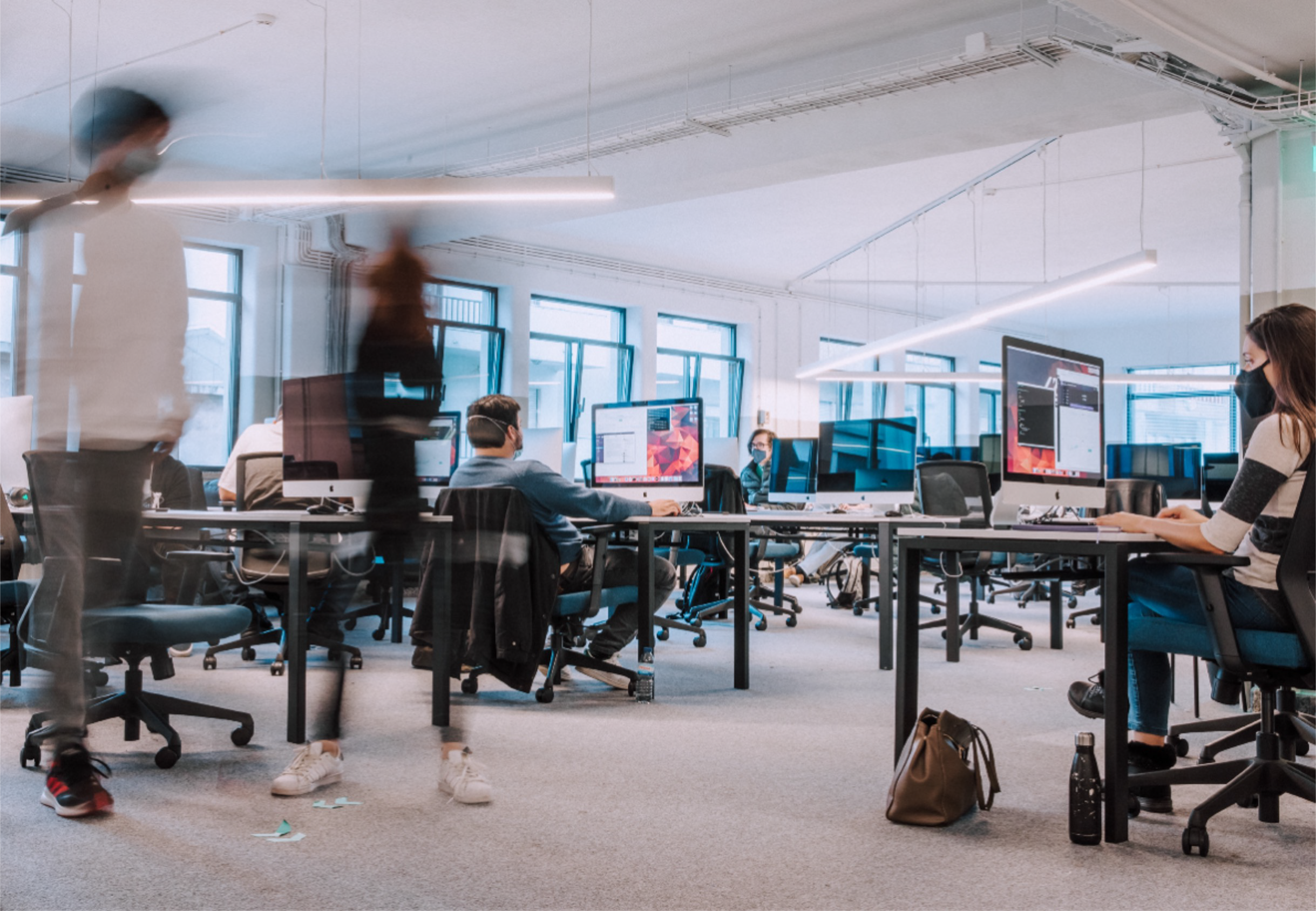 Tópico 3
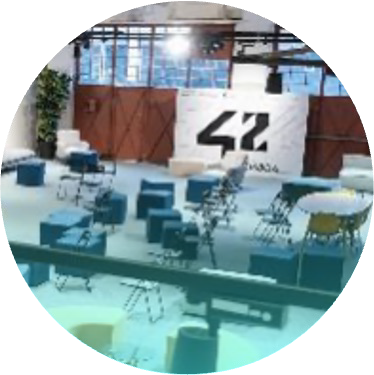 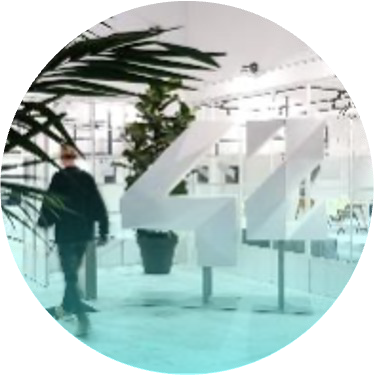 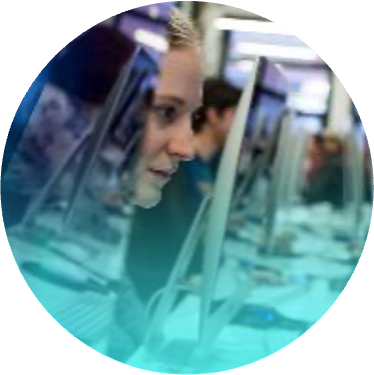 Apresentar a visão e a ambição da escola para 2026
19
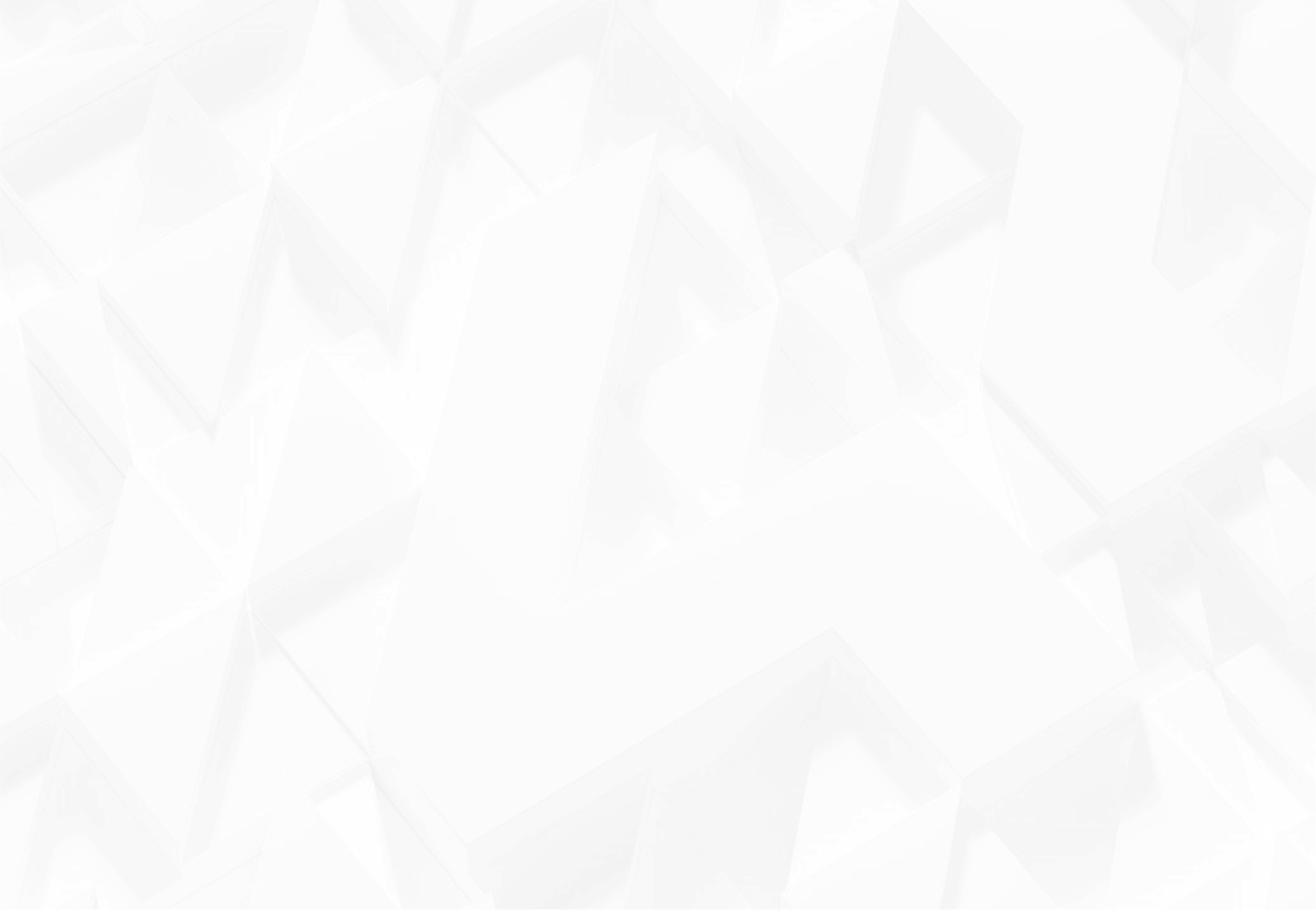 A 42 construiu um pipeline forte de estudantes e graduados para alimentar o mercado tecnológico em Portugal
DADOS DA FASE
COMMON CORE 2023
Funil do processo de candidatura (2020-2023)
Ponto de saída para os estudantes CC
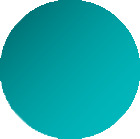 ~780
~35%
Interrompem o curso para aceitar um cargo em tech/development
(ou outra motivação)
estudantes ativos
em 2023
~65%
51.0k
(100%)
10.4k
(20%)
3.6k
(7%)
1.3k
(3%)
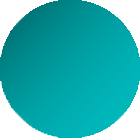 Terminam o curso e aceitam um estágio/ trabalho a tempo inteiro ou seguem para a especialização
~25
estudantes terminaram o CC em 2023
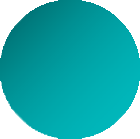 ~100%
recrutados nos 6 meses após a graduação
Alunos do
Common Core
Candidatos totais
Candidatos com sucesso
nos testes online
Número de
Pisciners
Estudantes selecionados
para CC
Fonte: 42
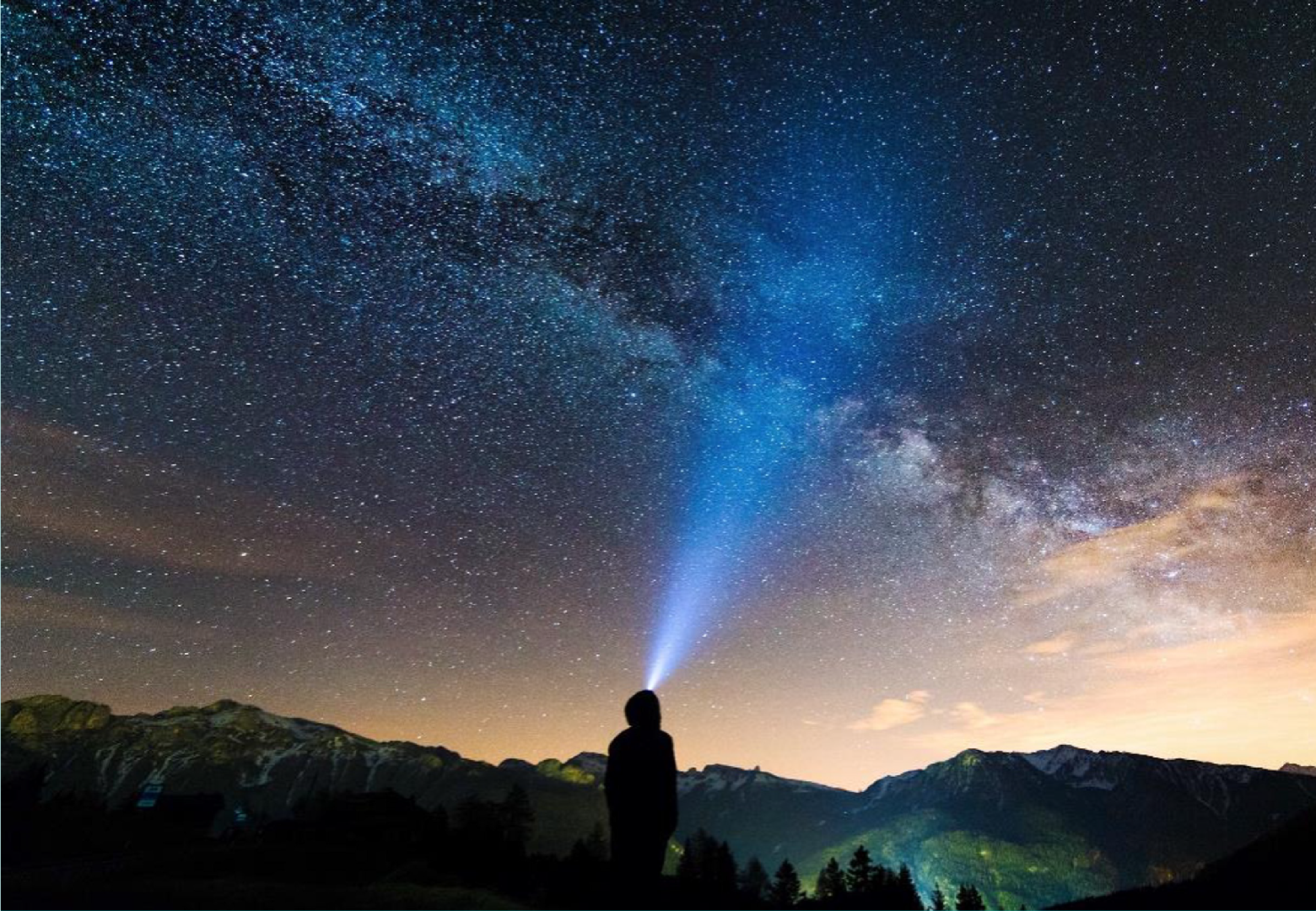 A 42 está a começar a sua jornada, tendo uma visão para 2026: ampliar impacto através de KPIs chave
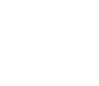 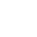 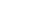 Aumentar as candidaturas
Envolver
pisciners
Aumentar o envolvimento
Promover graduações
Melhorar a experiência
Expandir a diversidade
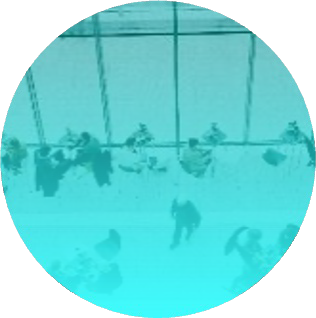 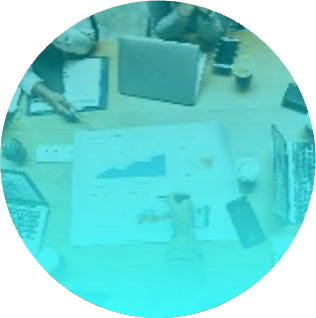 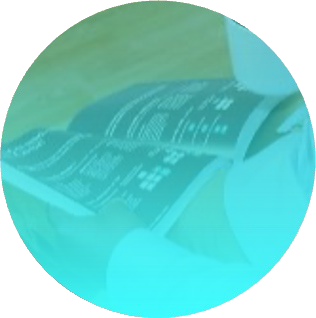 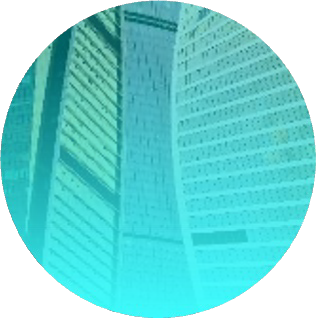 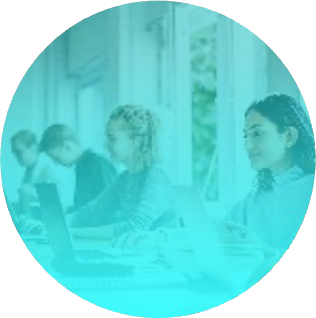 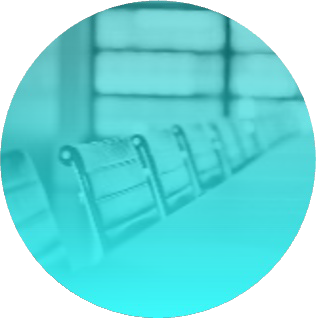 >18k
(+40%)
~1.600
(+60%)
~1.000
(~1,3x)
~300
(8x)
>90
(+20 p.p.)
>25%
(+8 p.p.)
Candidaturas por ano
Pisciners
por ano
Estudantes ativos
Graduados por ano
% de estudantes do sexo feminino
NPS
Nota: Delta de KPIs vs 2023; Fonte: 42 Portugal
21
PRÓXIMAS PISCINE:
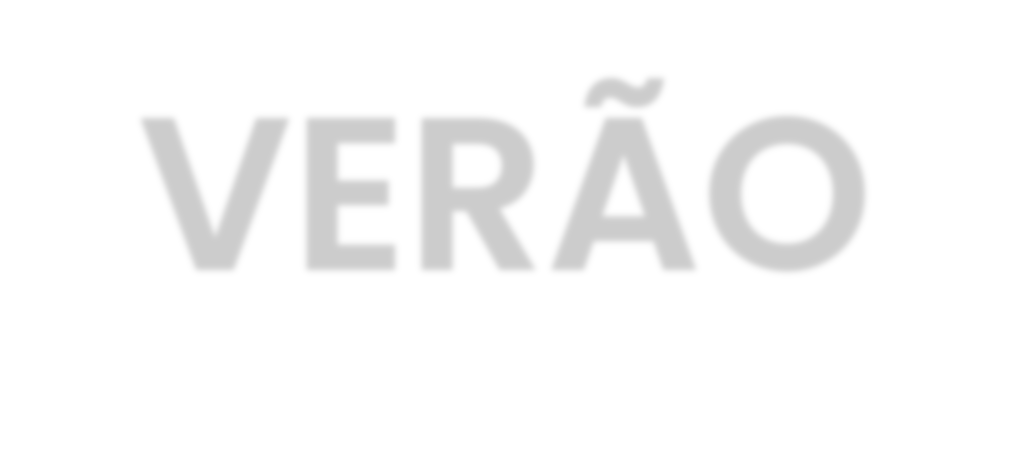 VERÃO
Fevereiro 2024